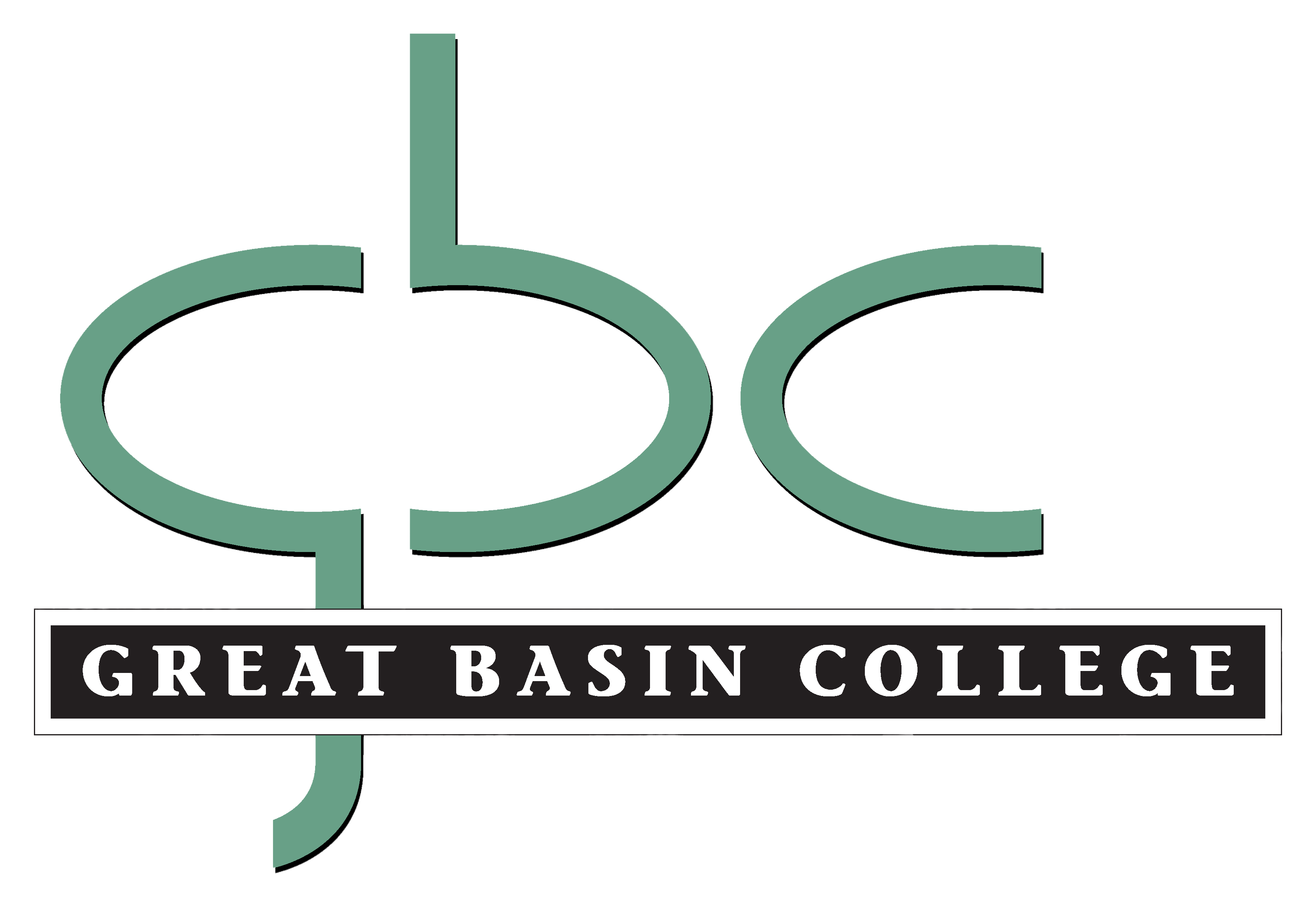 Commendation from Northwest Commission on Colleges and Universities during GBC’s September 2020 accreditation visit
“It’s an atmosphere of caring and collegiality.  It is evident that interactions between the students and both faculty and staff are very positive.  Students cite time and again all the assistance they receive from both faculty and staff when issues or questions arise.  Administrators, faculty, staff, and students alike exhibit a deep sense of pride for this institution, its people, and its mission.”
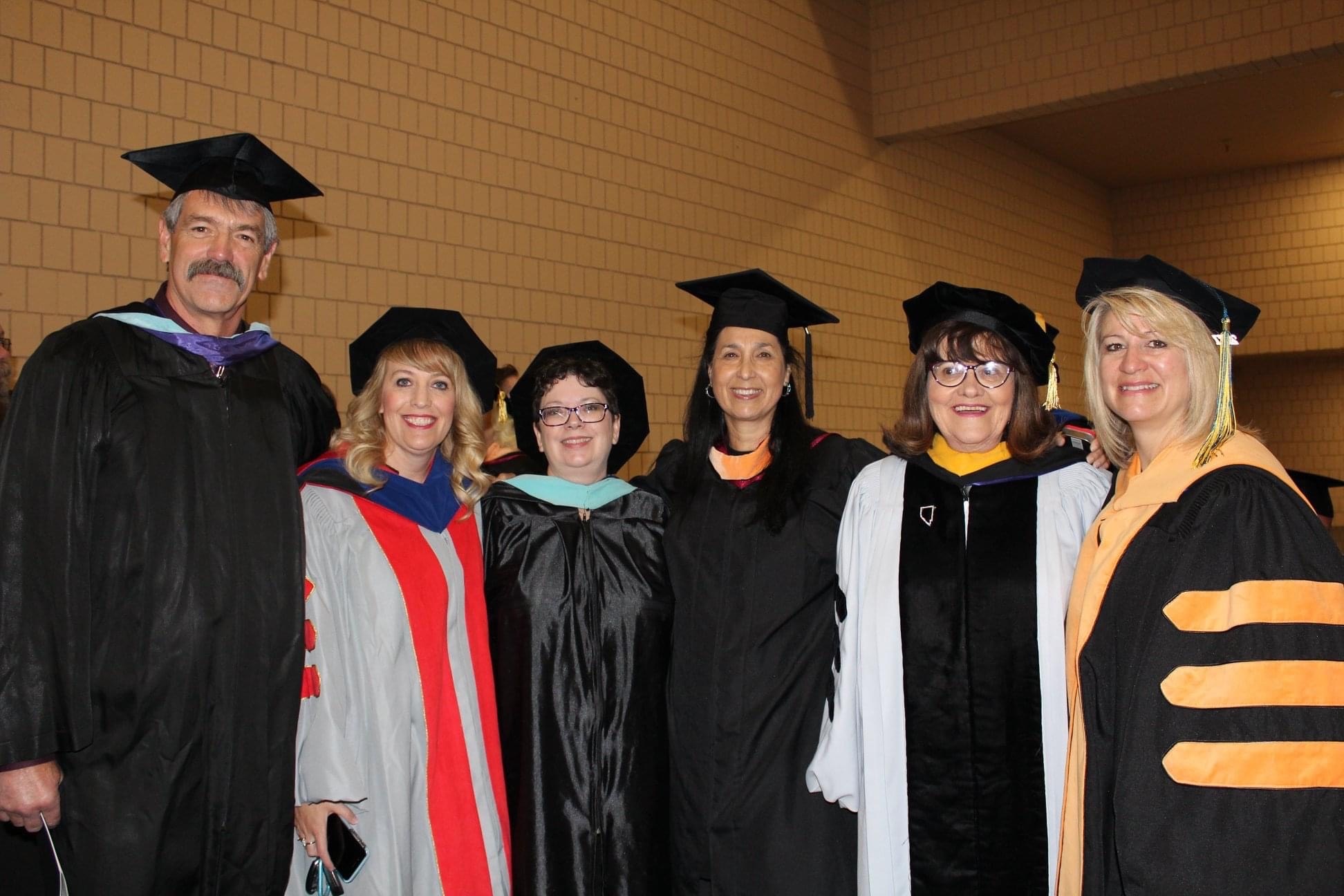 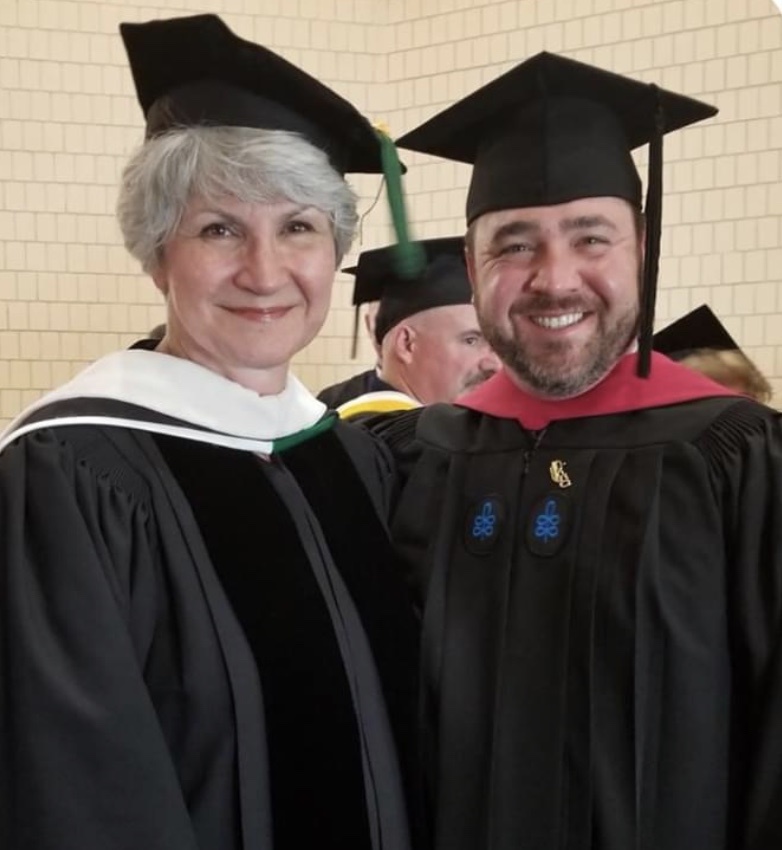 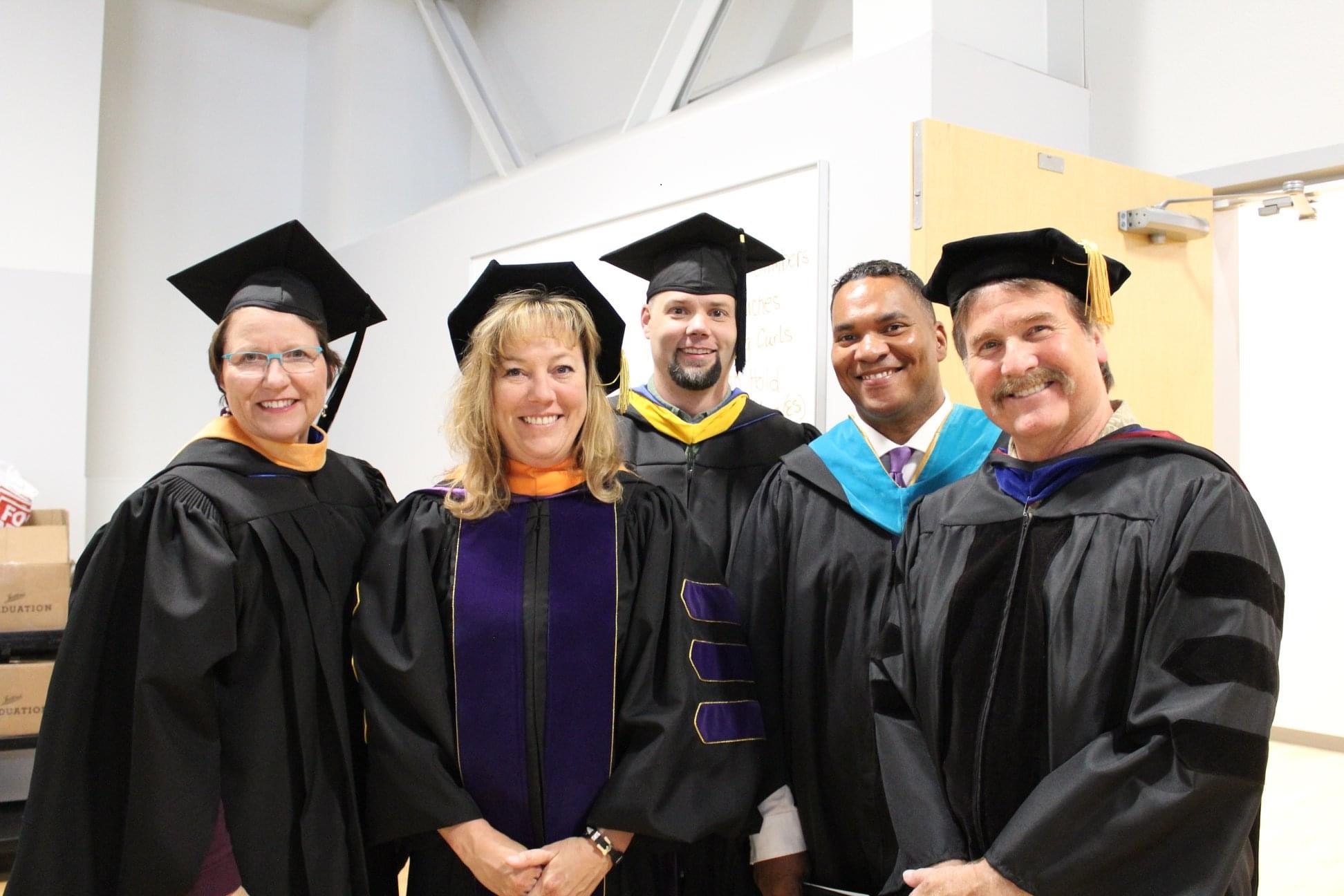 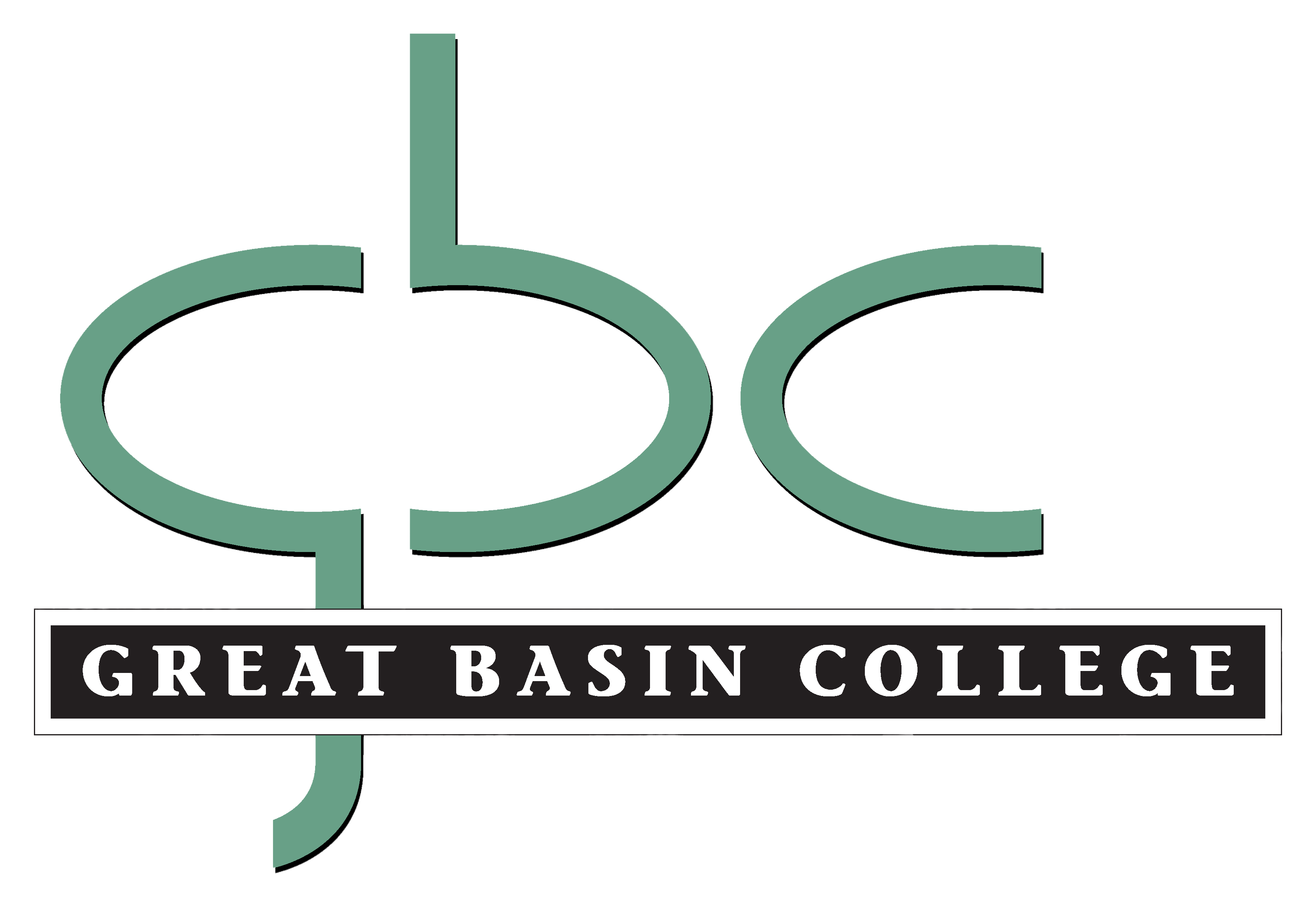 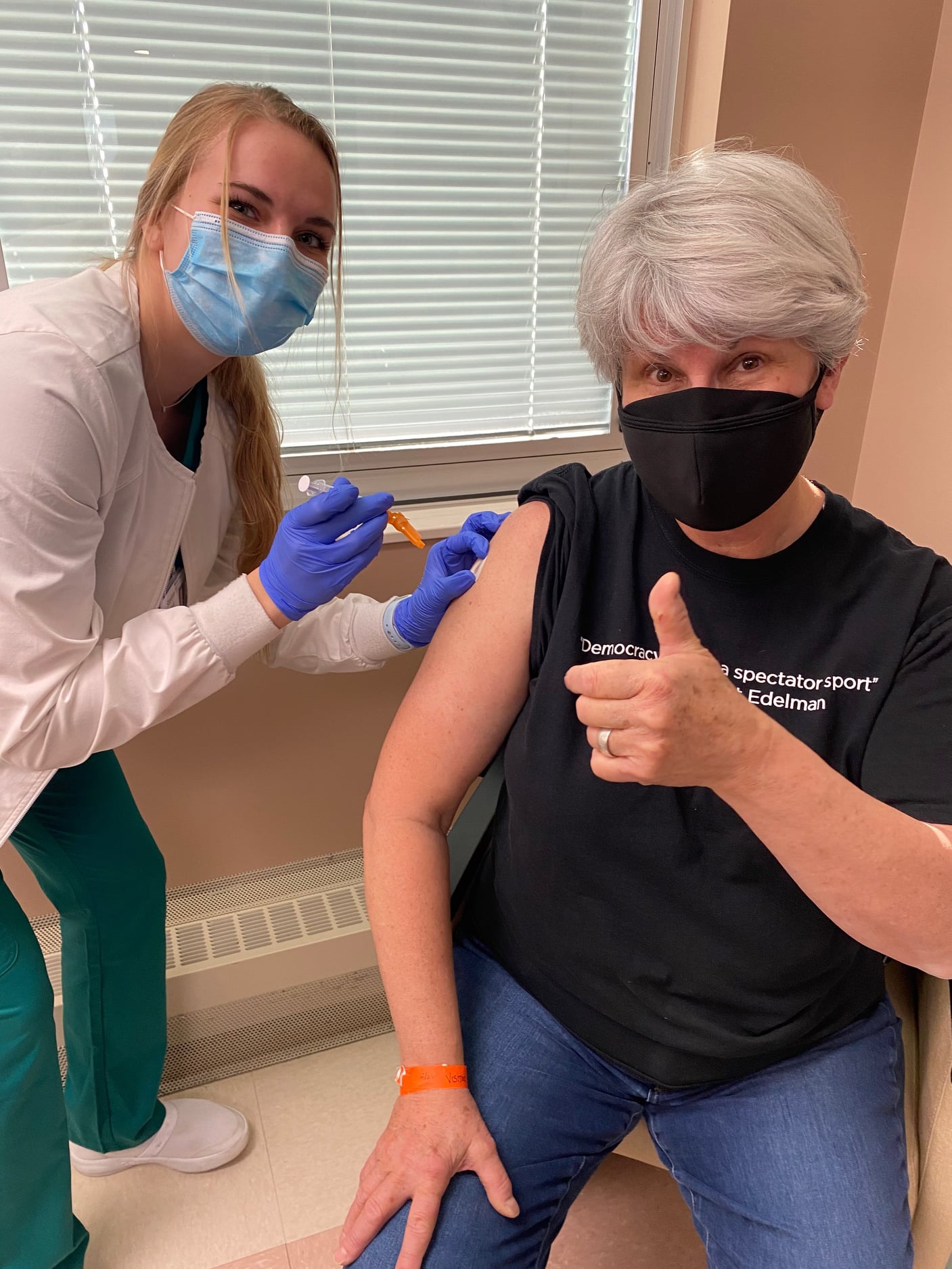 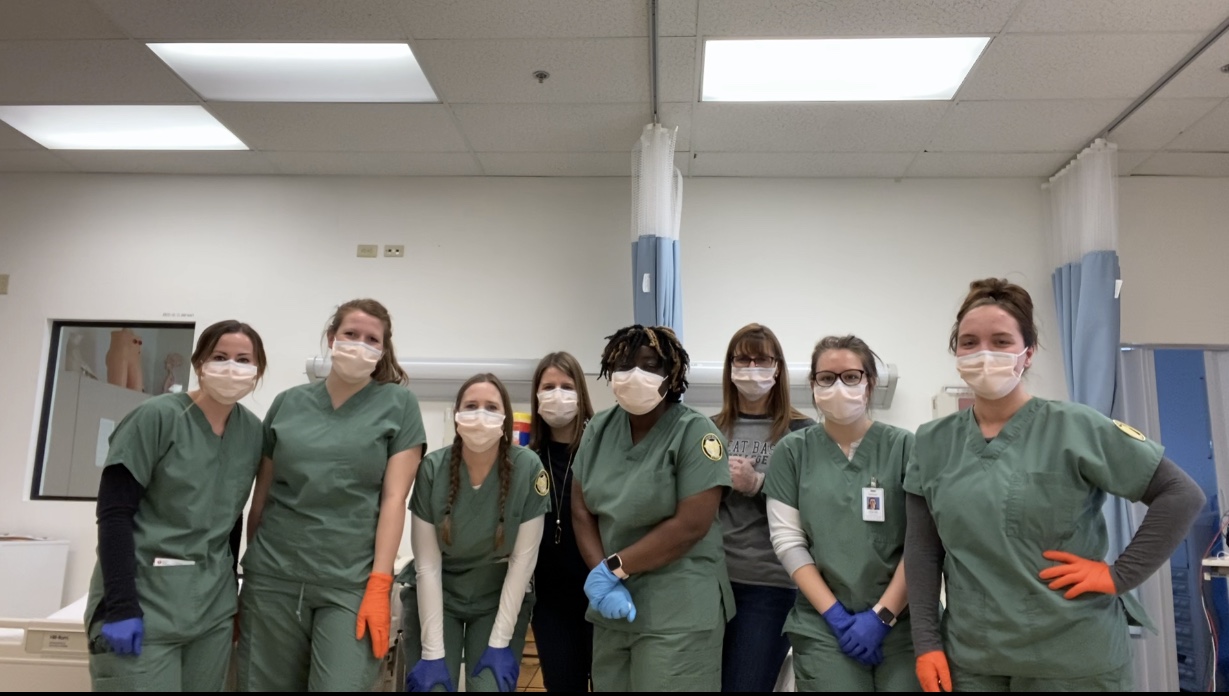 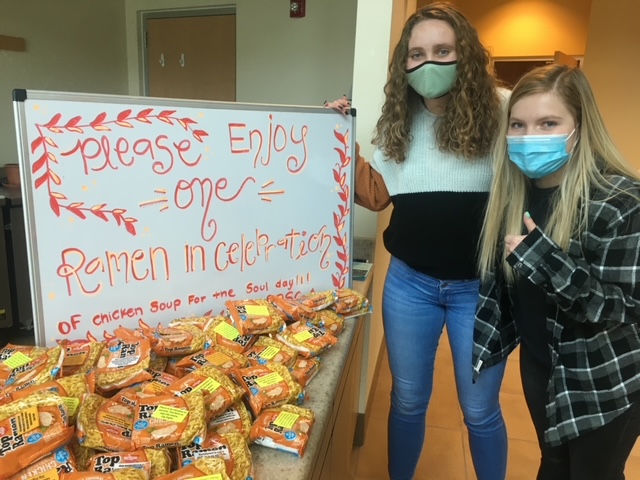 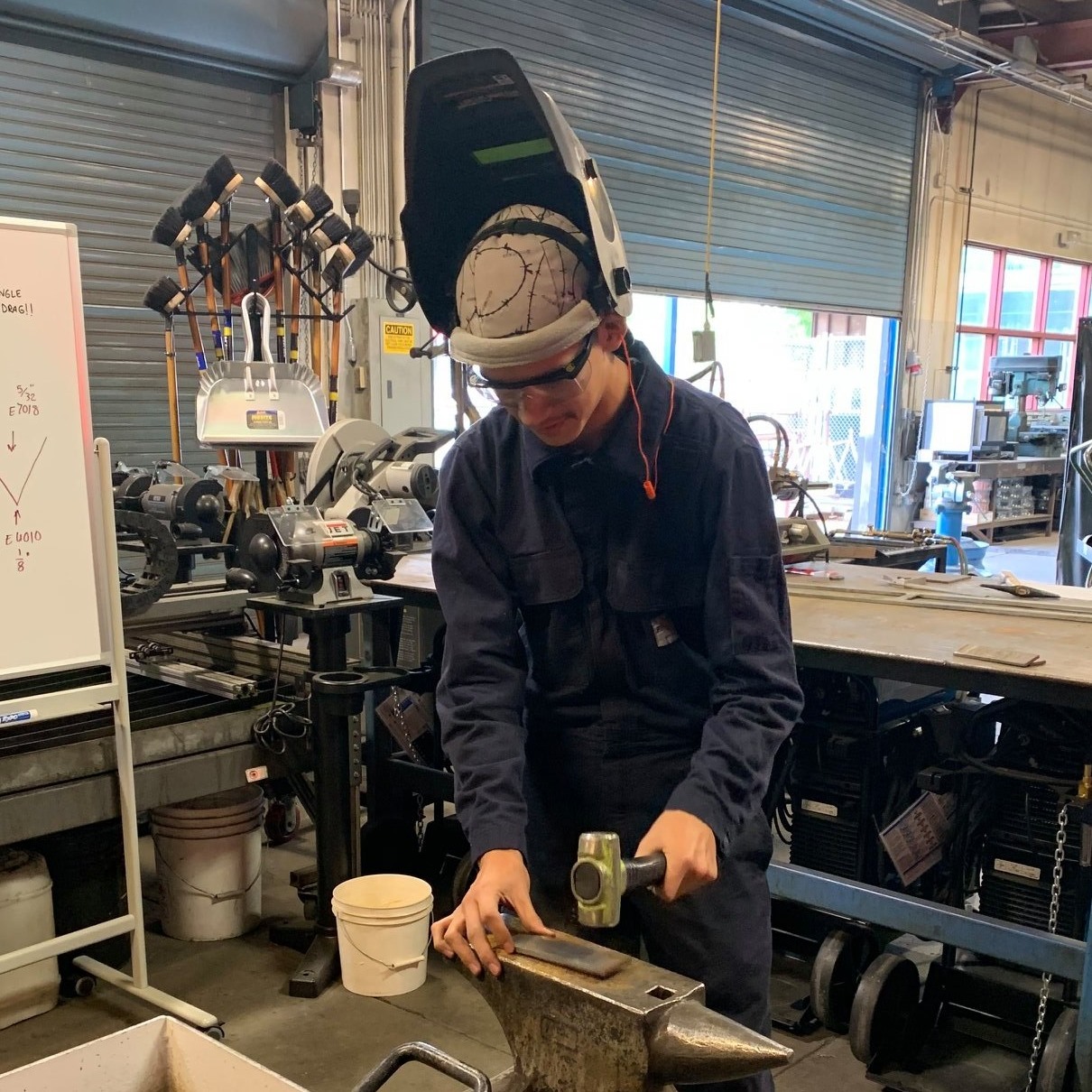 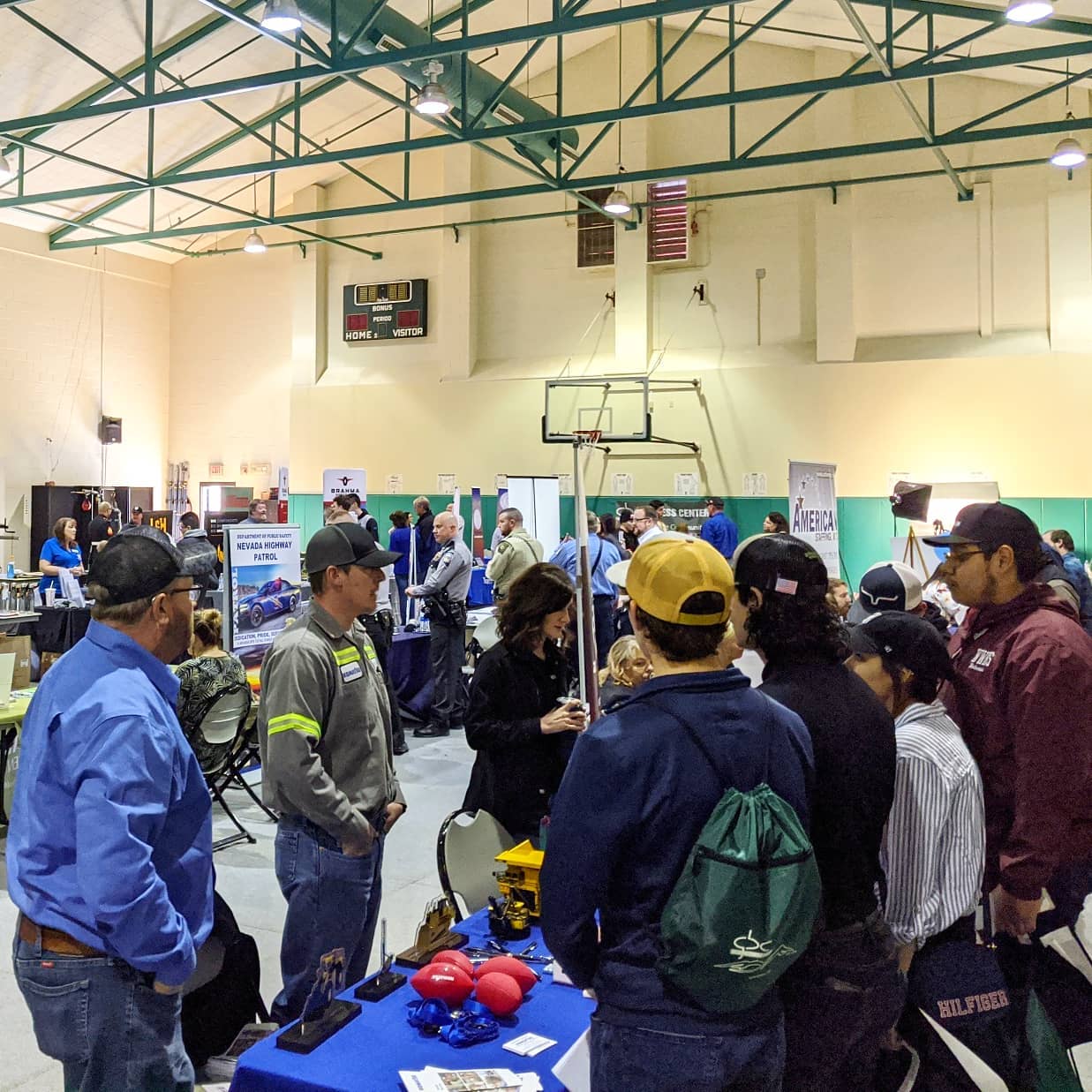 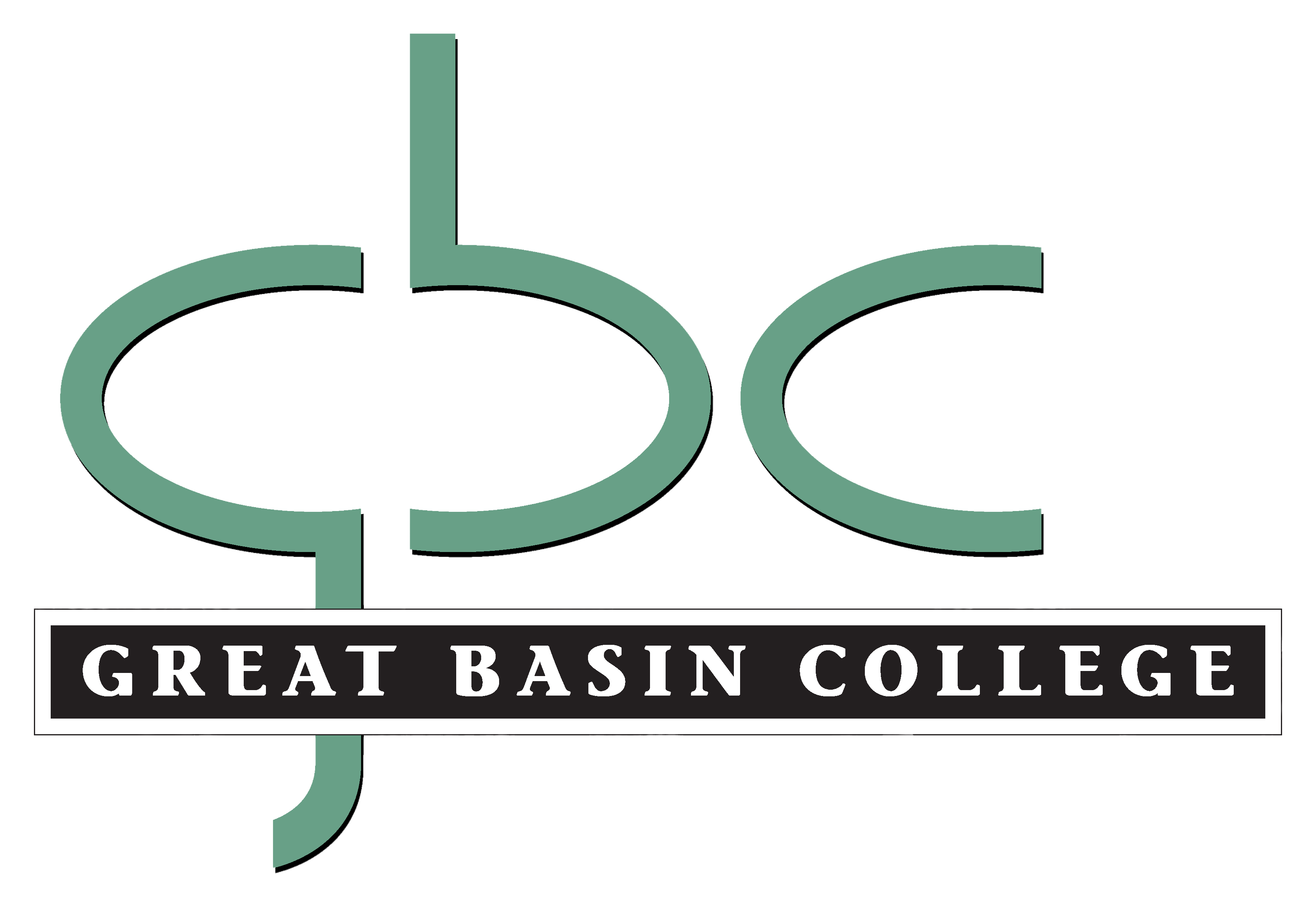 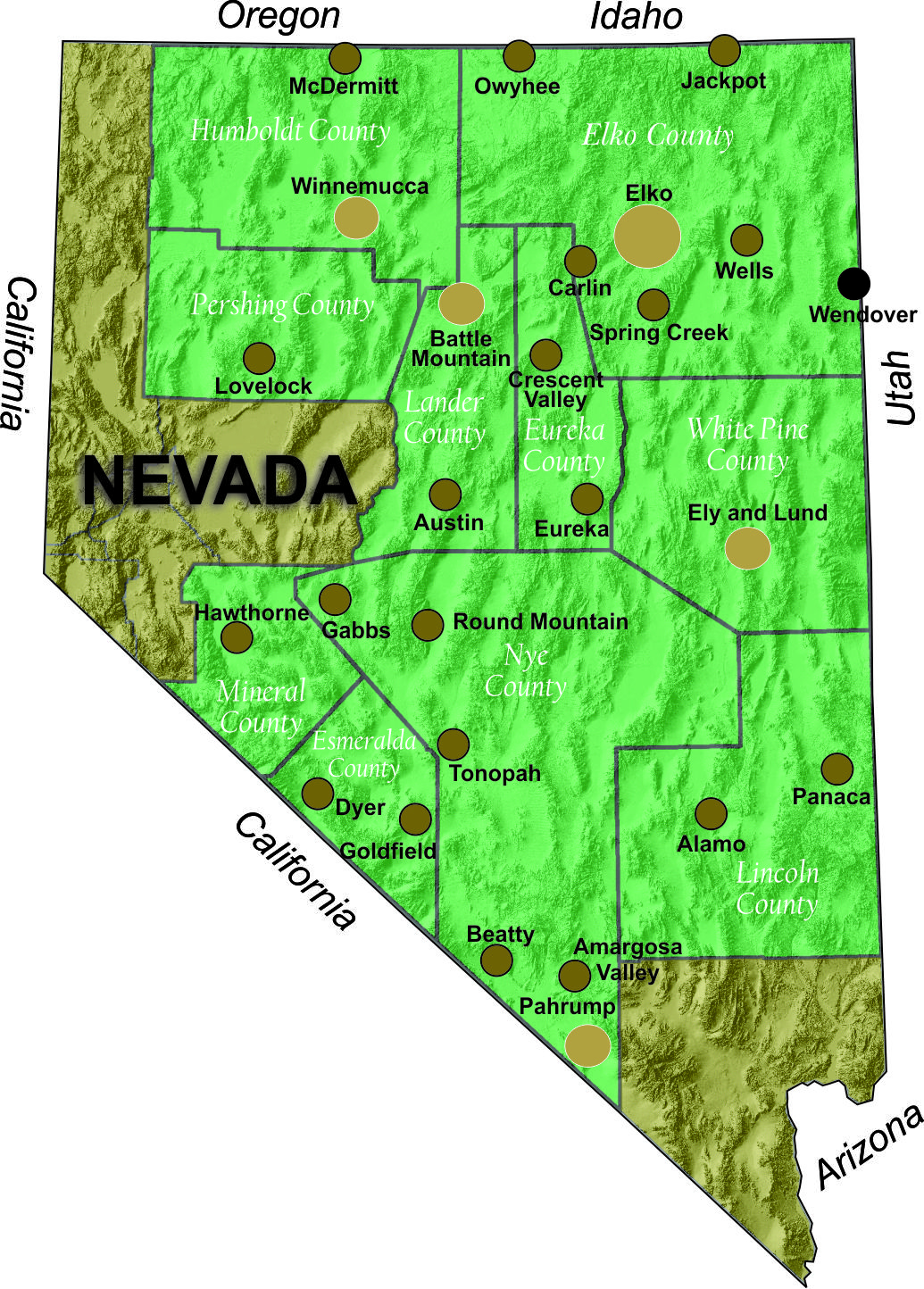 Over 86,000 square miles 
2 Time Zones
1 Campus, 4 Centers
Multiple Satellite Locations
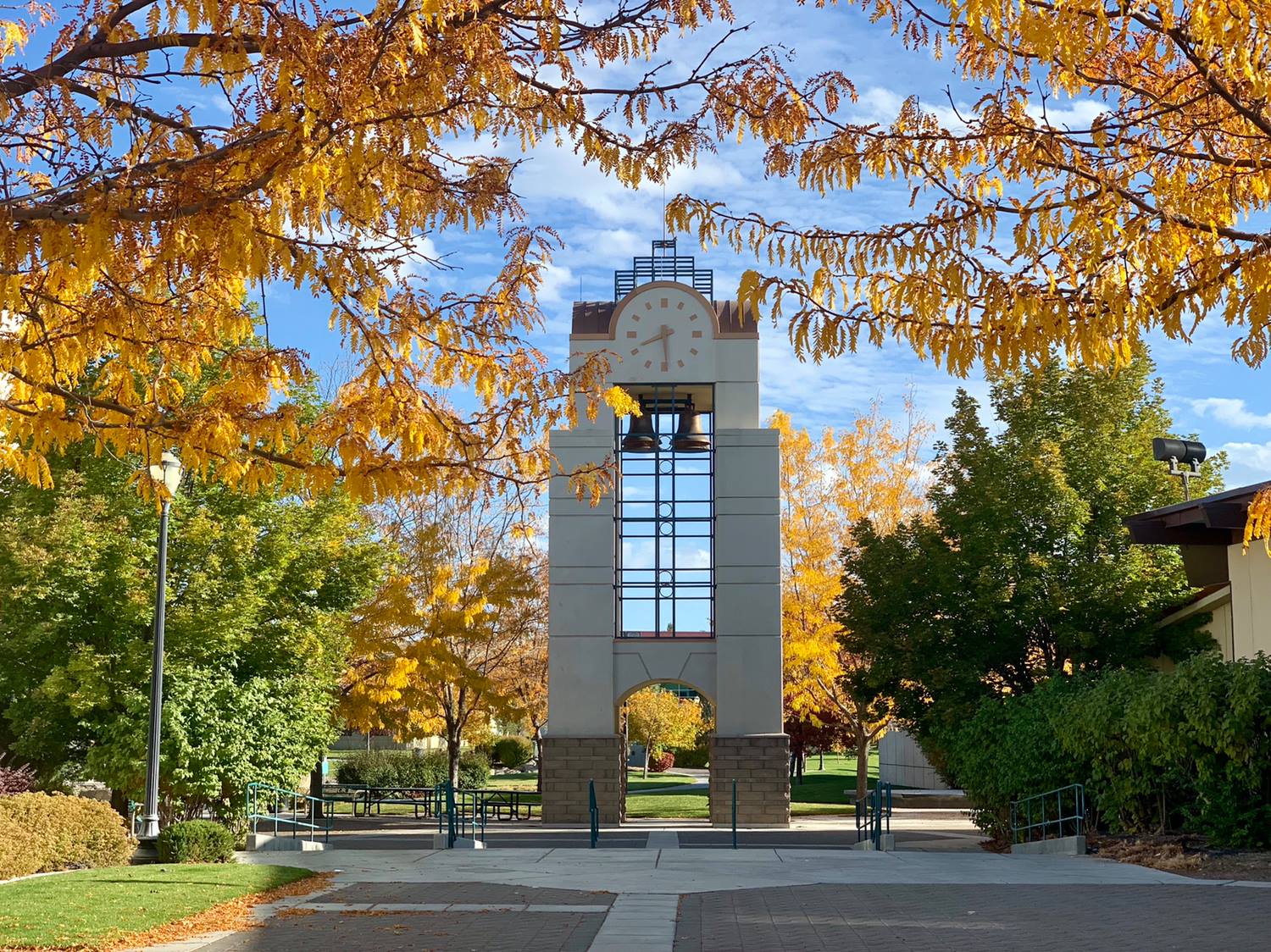 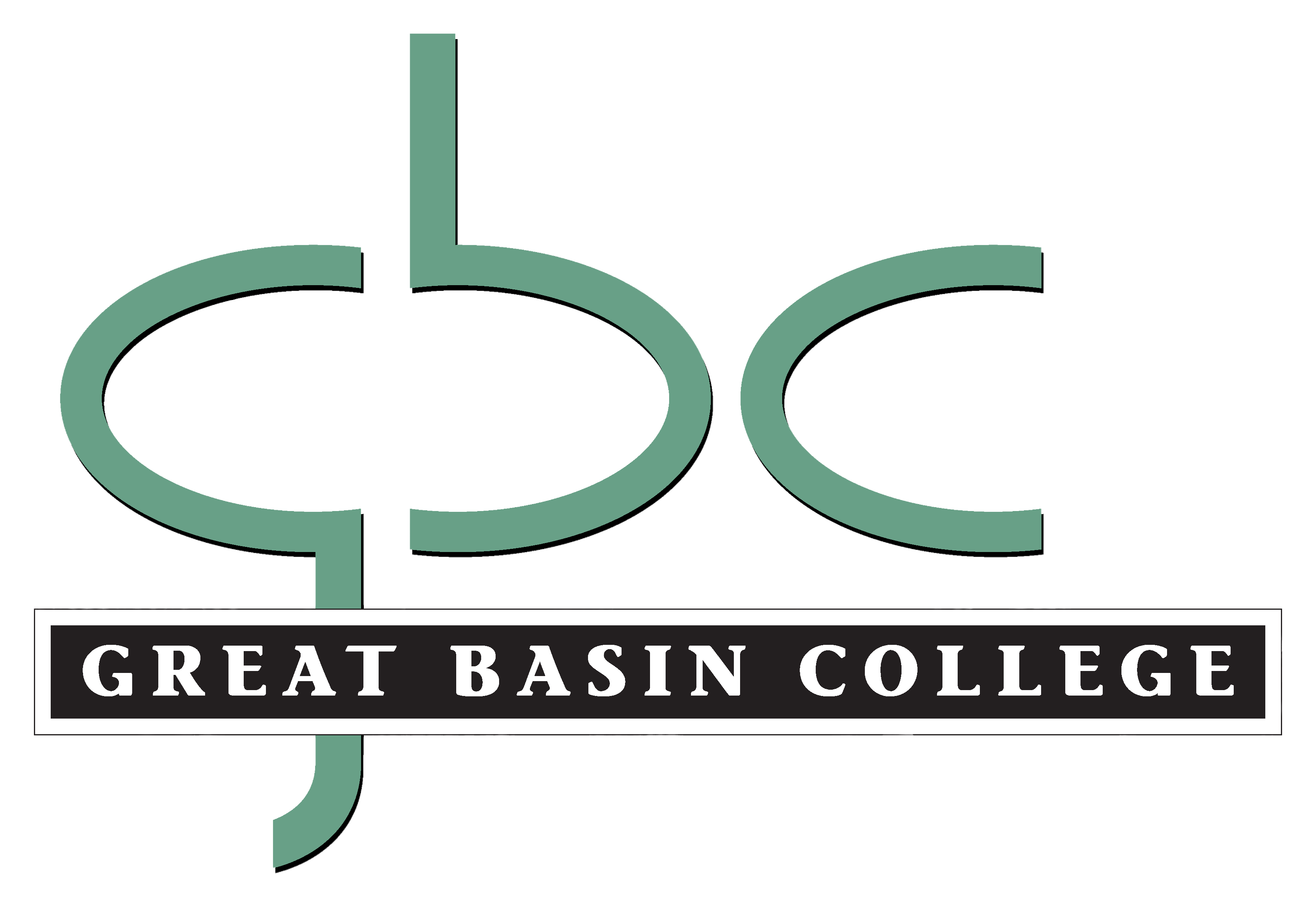 Headcount
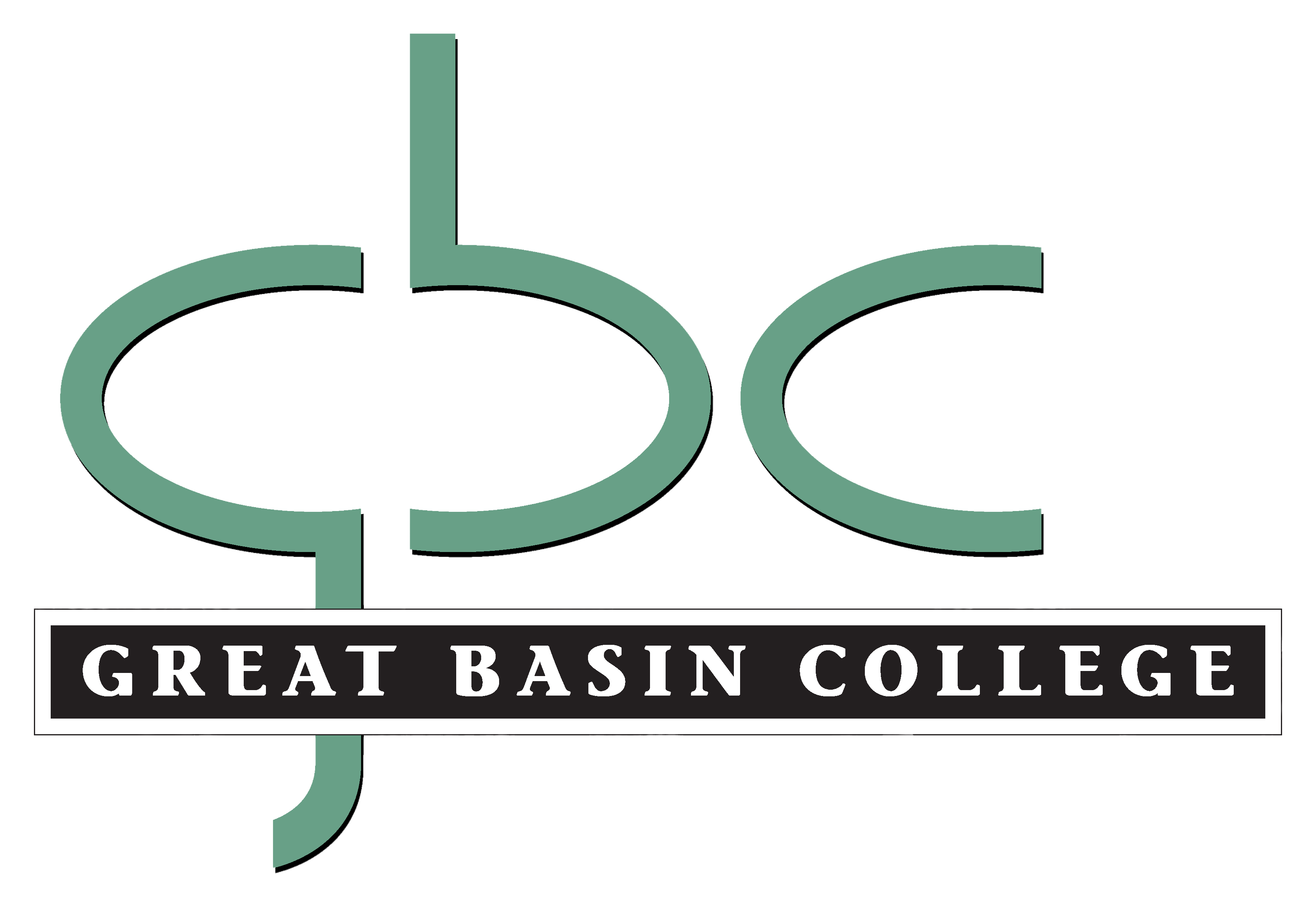 Fall 2020
Average GBC Student age 25.2
Full-Time
GBC Fall Headcount Trends by Race/Ethnicity
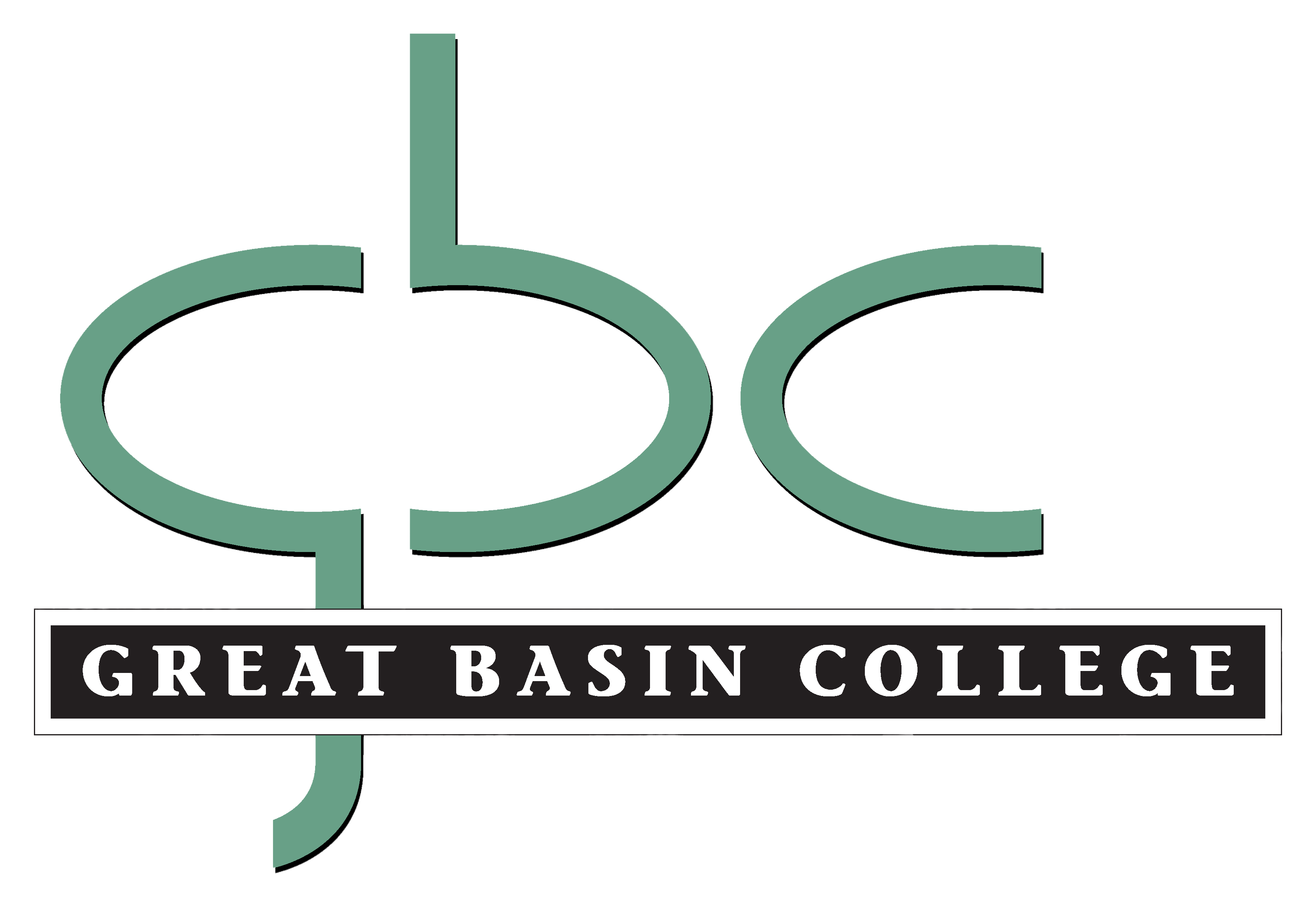 GBC Fall Enrollment Trends by Gender
Source: IPEDS Fall Enrollment Report
GBC Graduation Rate
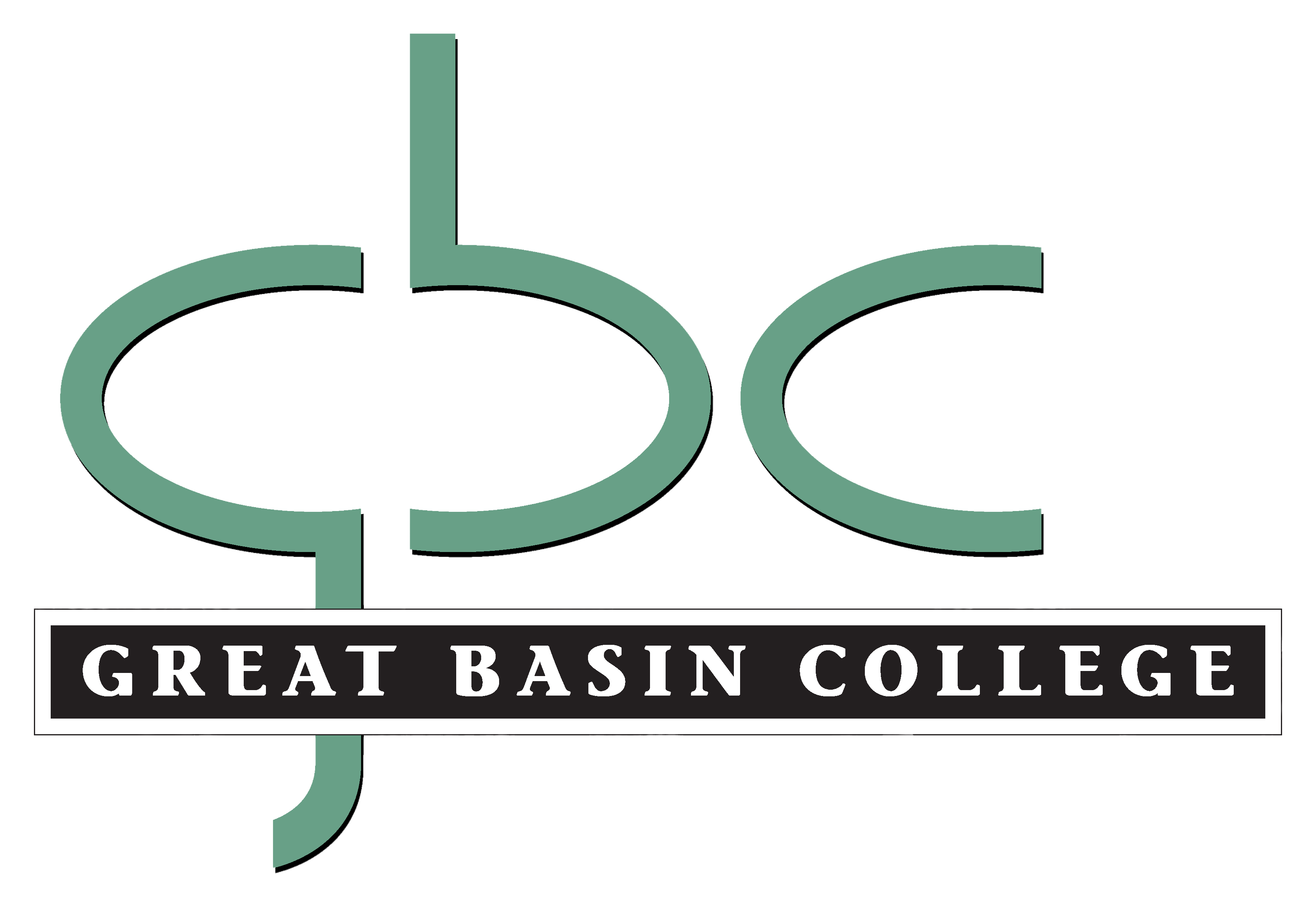 Source: IPED Completion Rates Fall 20 Data-preliminary
2019 Reported Year Peer Institution Graduation Rates
Graduation Rate
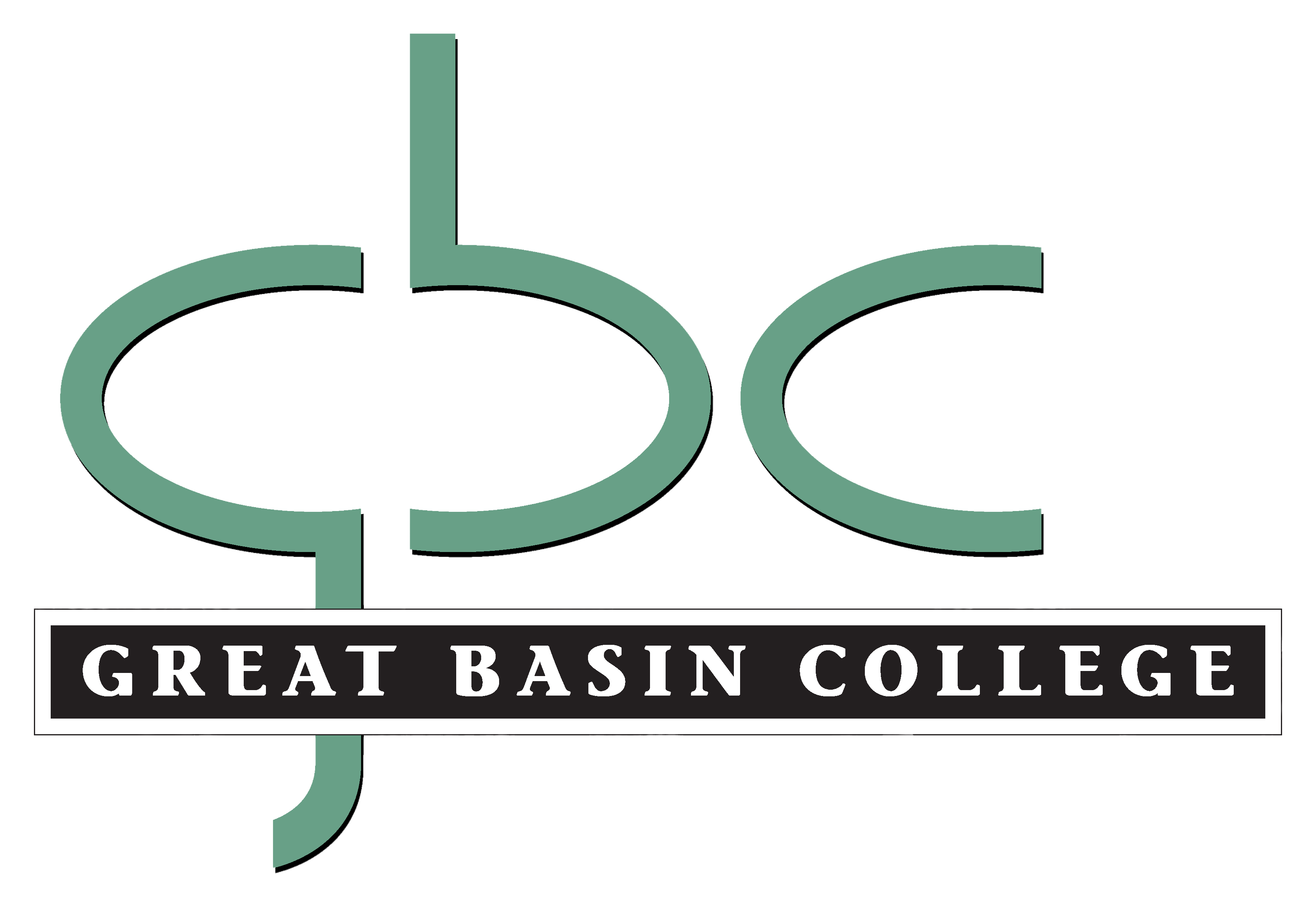 Source: IPED Data Feedback Reports
Graduation Rate by Race/Ethnicity Year: 2020 
(First-Time/Full-Time degree seeking students)
Source: IPEDS Graduation Rates Data Report
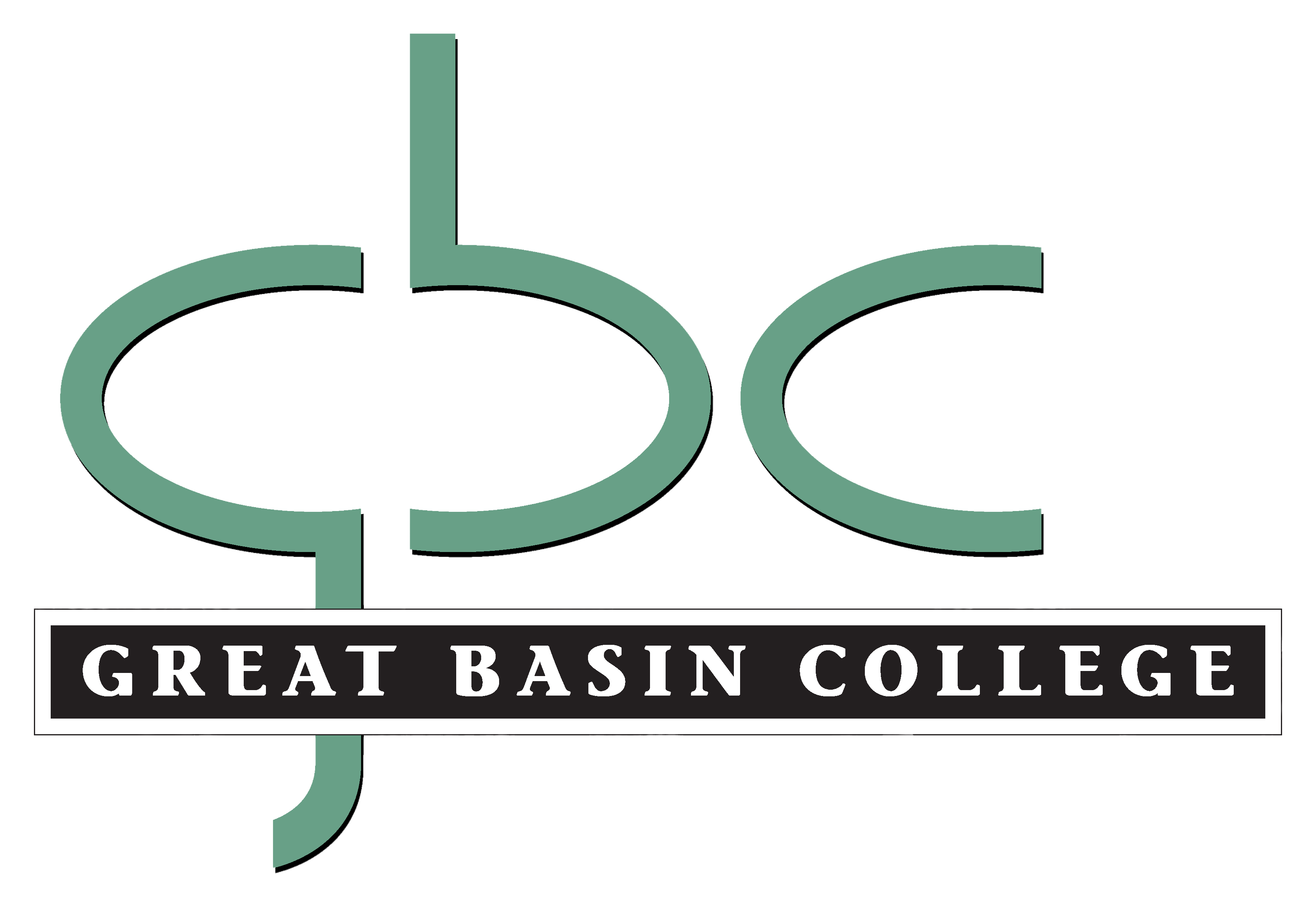 Degrees and Certificates
Great Basin College 
Percent of Students by Race/Ethnicity Receiving Degrees and Certificates
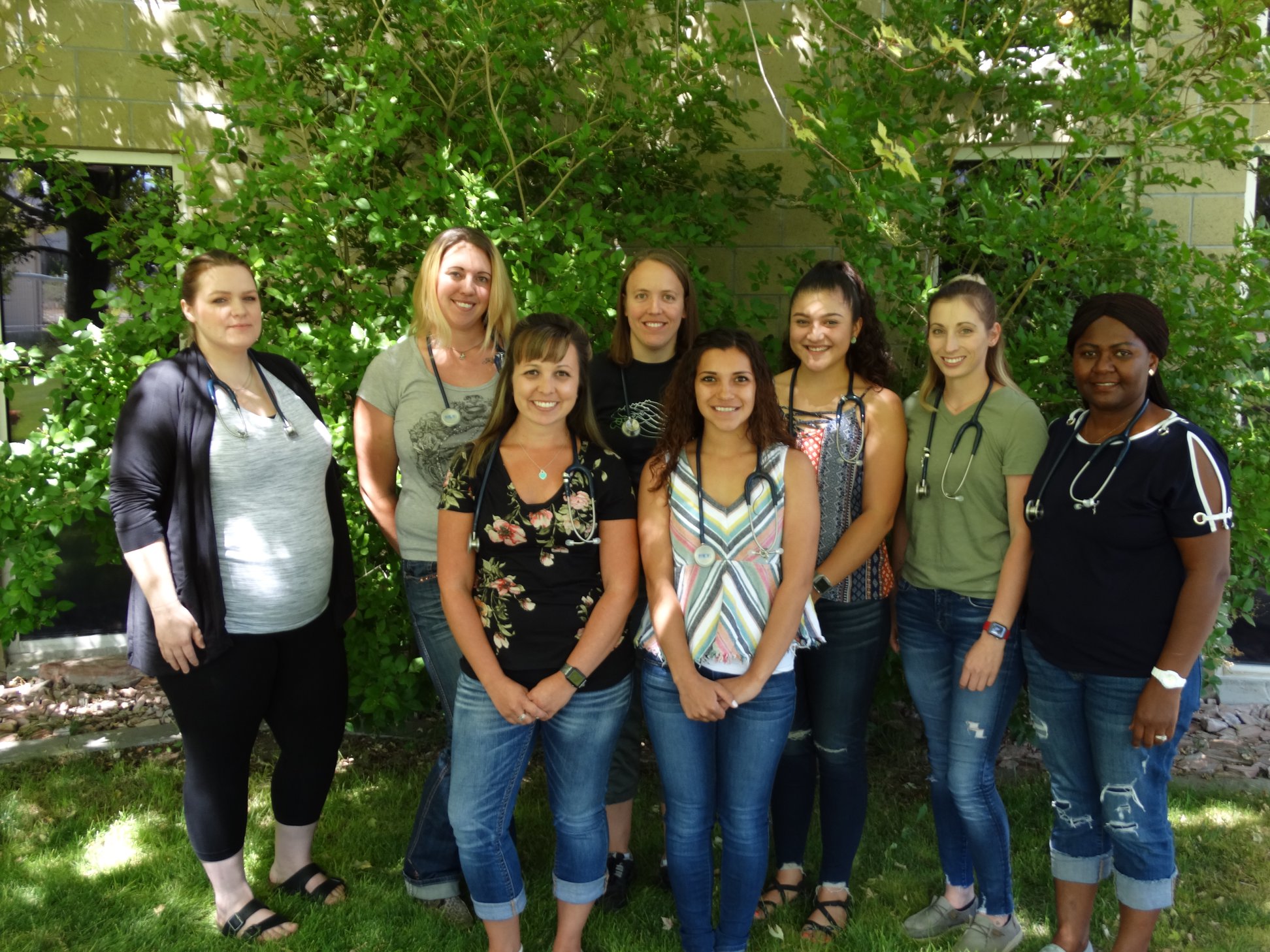 Source: IPEDS Completions 2020-21
Great Basin College
Fall to Spring Retention First-Time Full-Time Degree Seeking Students
Great Basin College
Fall to Fall Retention First-Time Full-Time Degree Seeking Students
* Accreditation commendation on distance education
Commendation from Northwest Commission on Colleges and Universities during GBC’s September 2020 accreditation visit

"Robust information technology systems that facilitate realistic distance learning applications, that are universally praised by users, and that served as a resource that promoted rapid adaptation for students needing to continue their coursework during the 2020 pandemic. In alignment with information technology, the small distance learning team manages to provide thorough and comprehensive support for high-quality remote instruction in both synchronous and asynchronousmodalities."
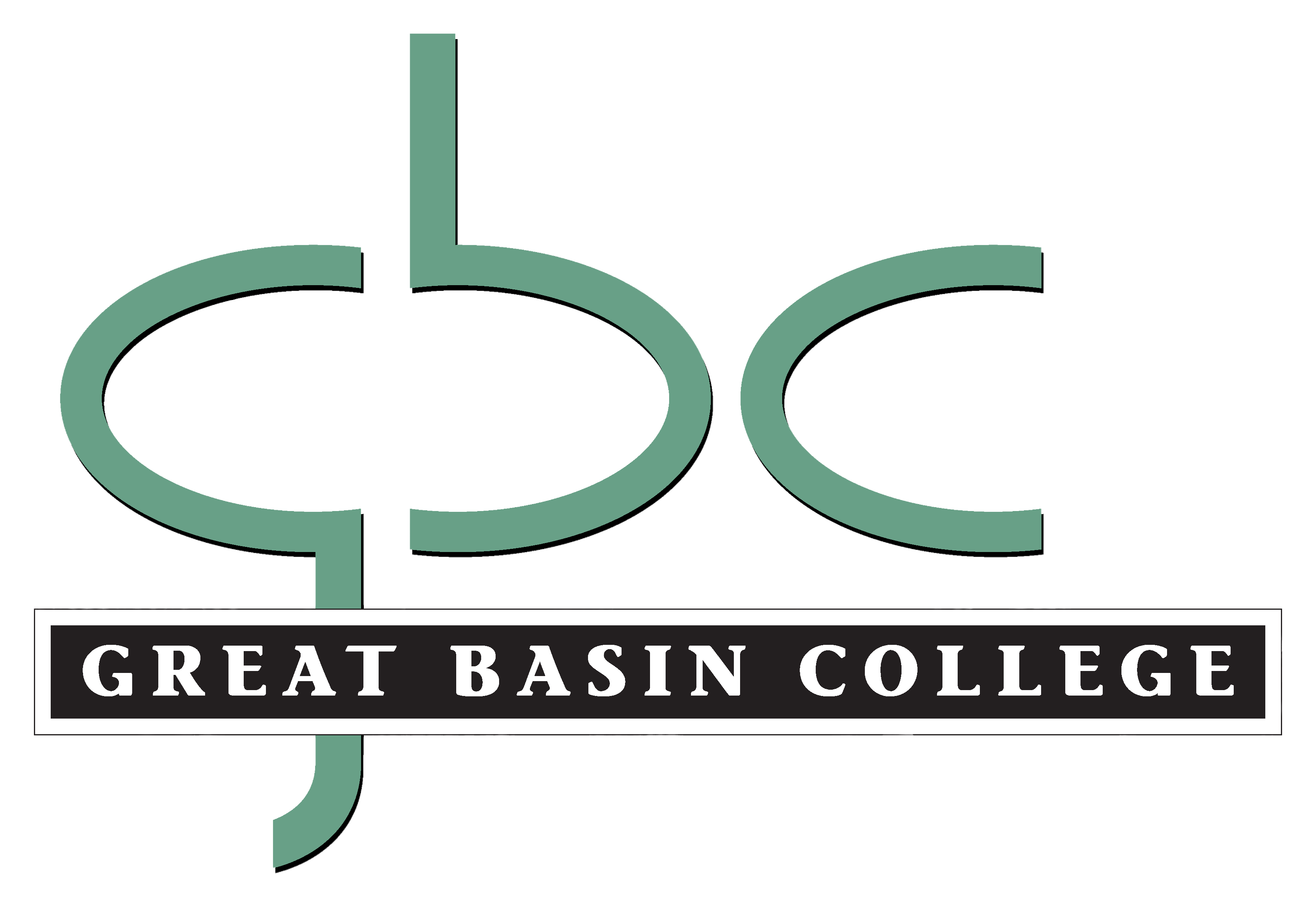 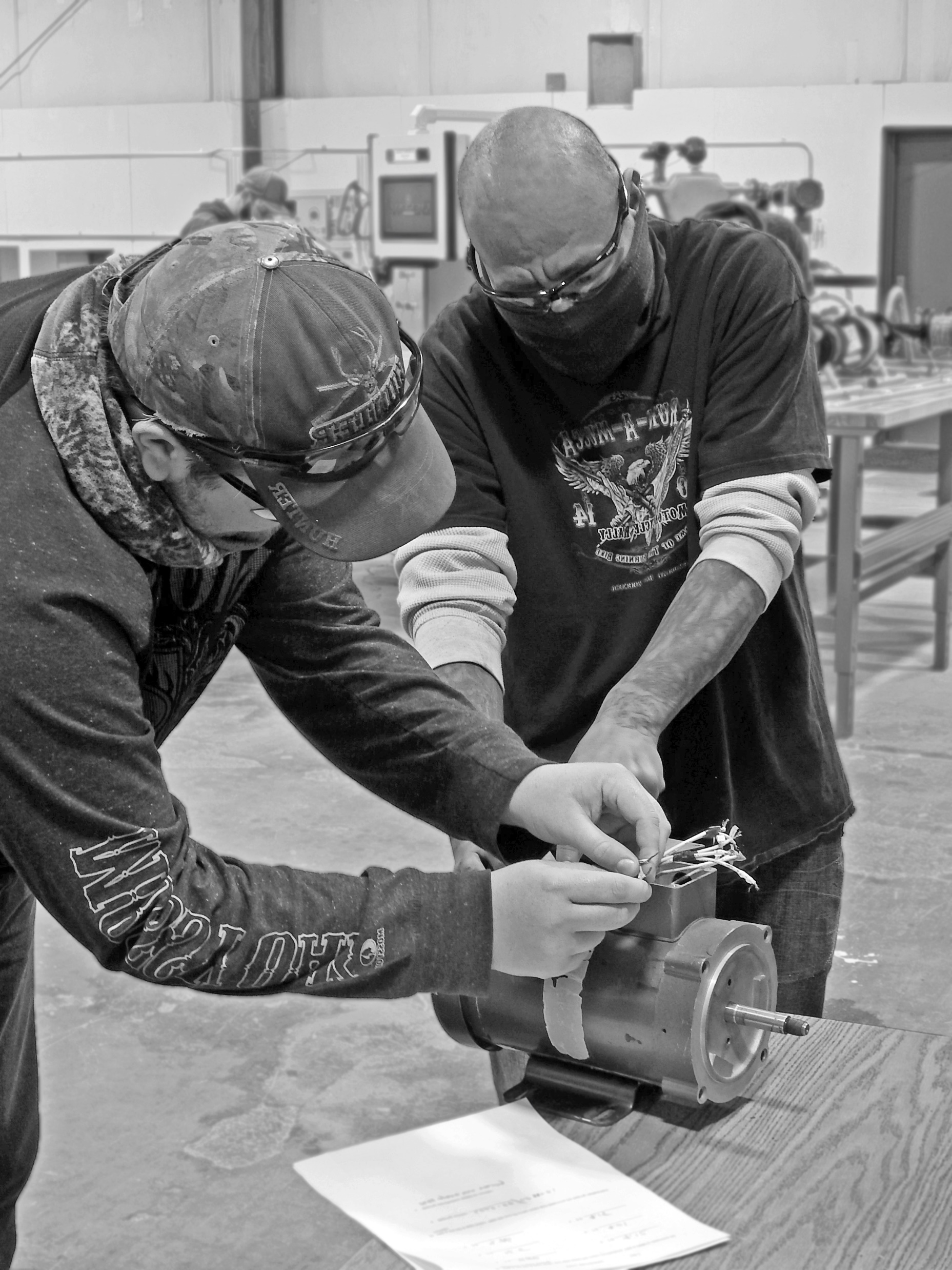 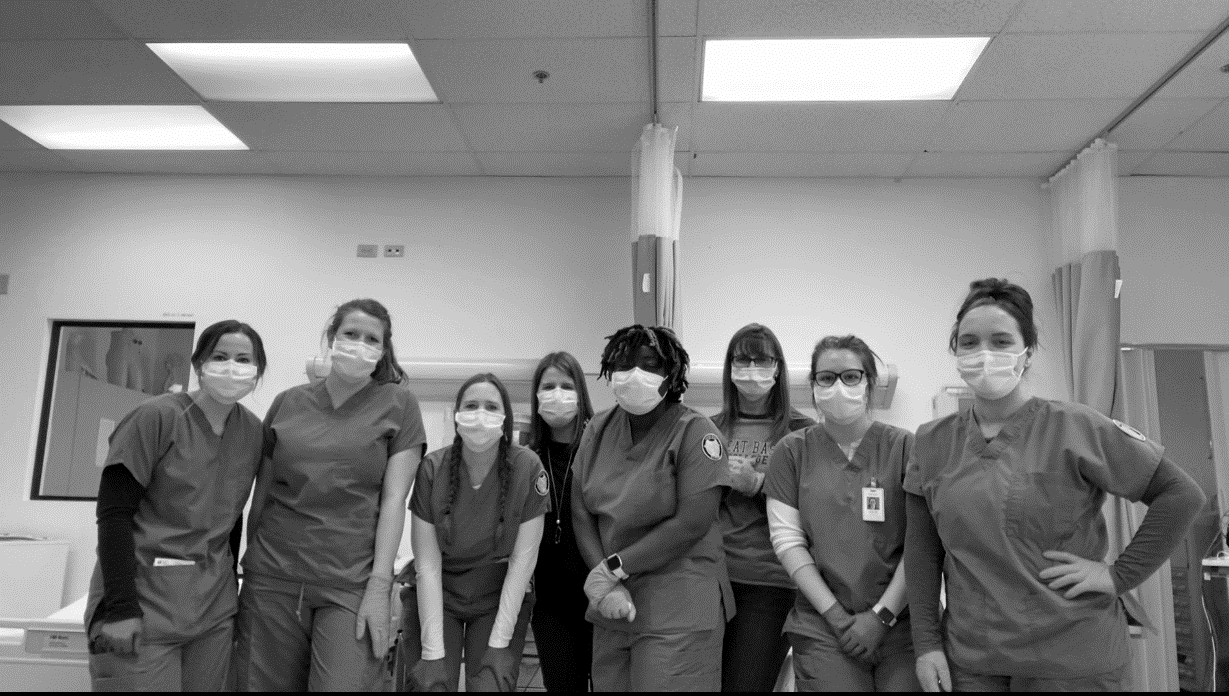 Zachary Stamp – Online Student Government Senator Pursing a Bachelors of Arts – Social Work
Mandatory orientation – Fall 2021 implementation
   Mandatory advisement – Spring 2020
    Co-Requisite pilot implementation - Fall 2020
    Implement curricular review recommendations, i.e. 
     create additional cohort models 
    Develop and implement college wide cultural 
     competency
    Broaden collaboration with UNR and other NSHE  
     institutions
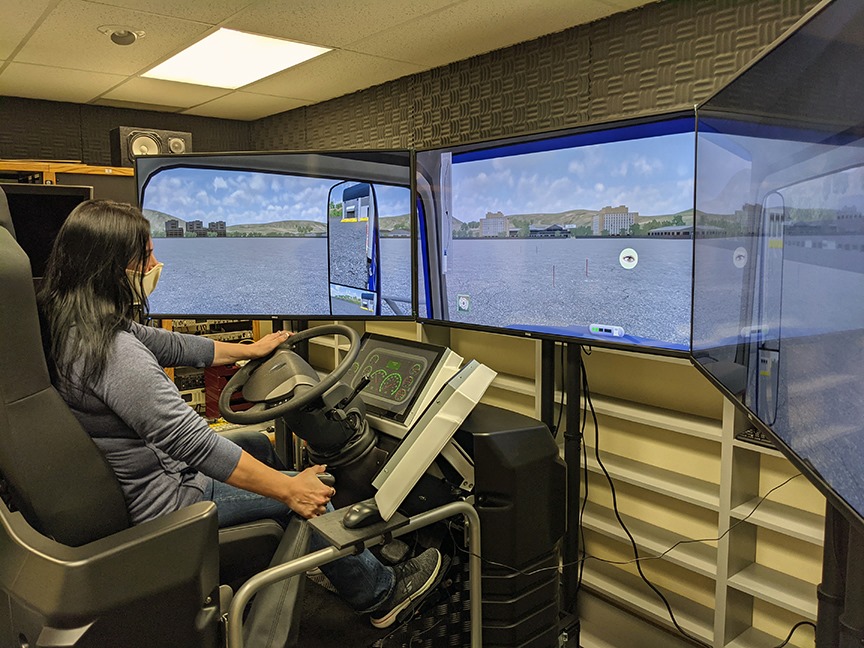 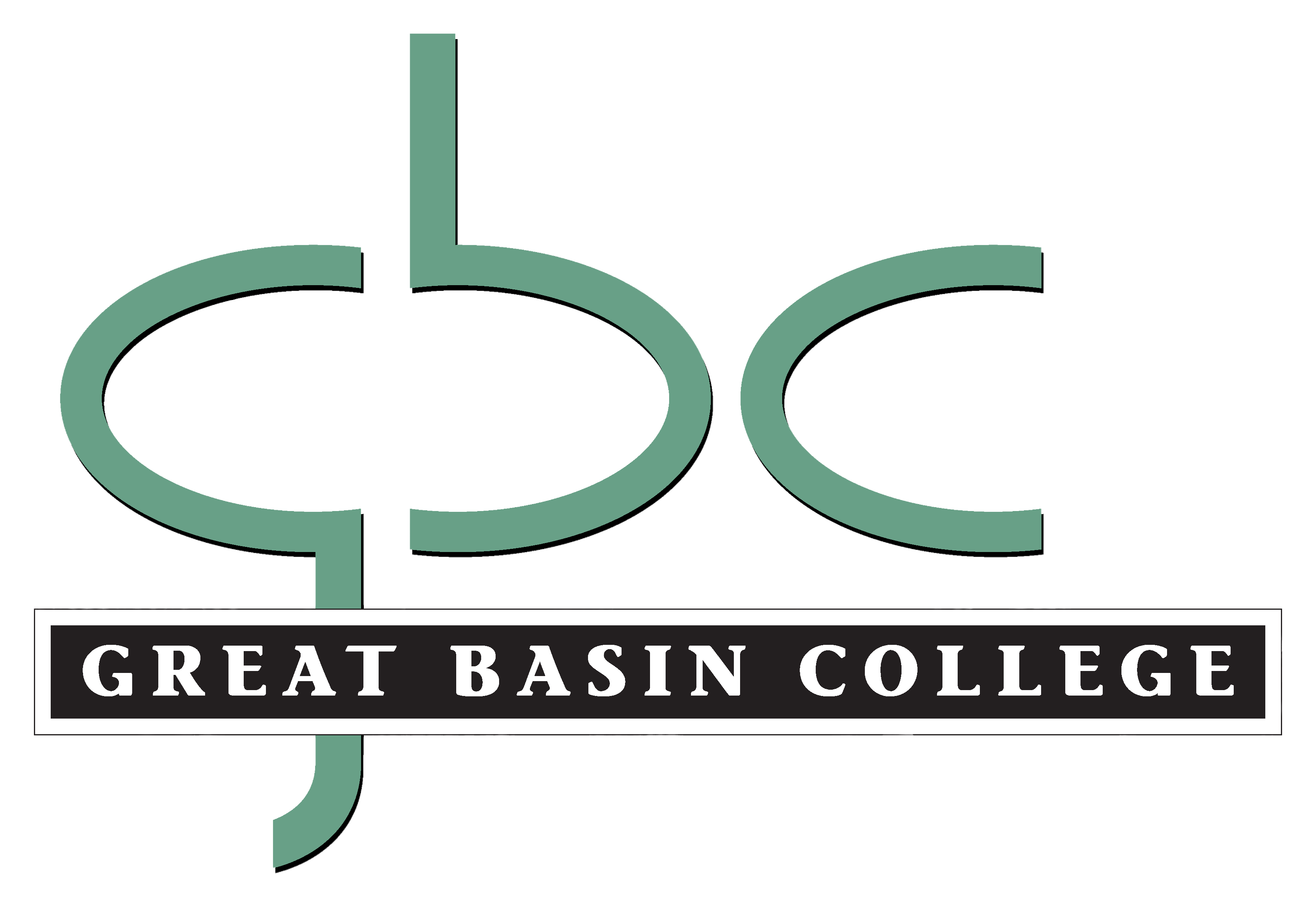 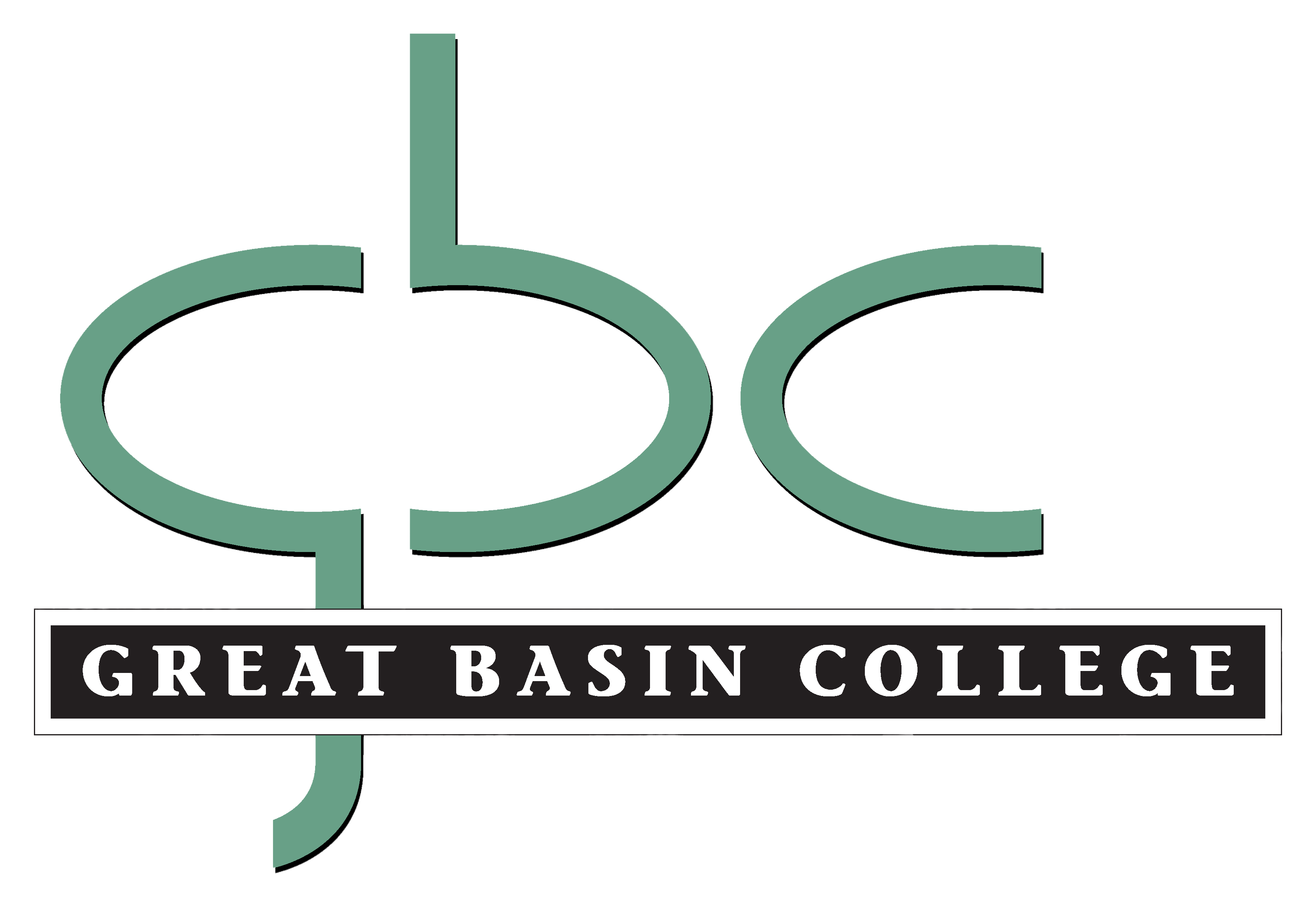 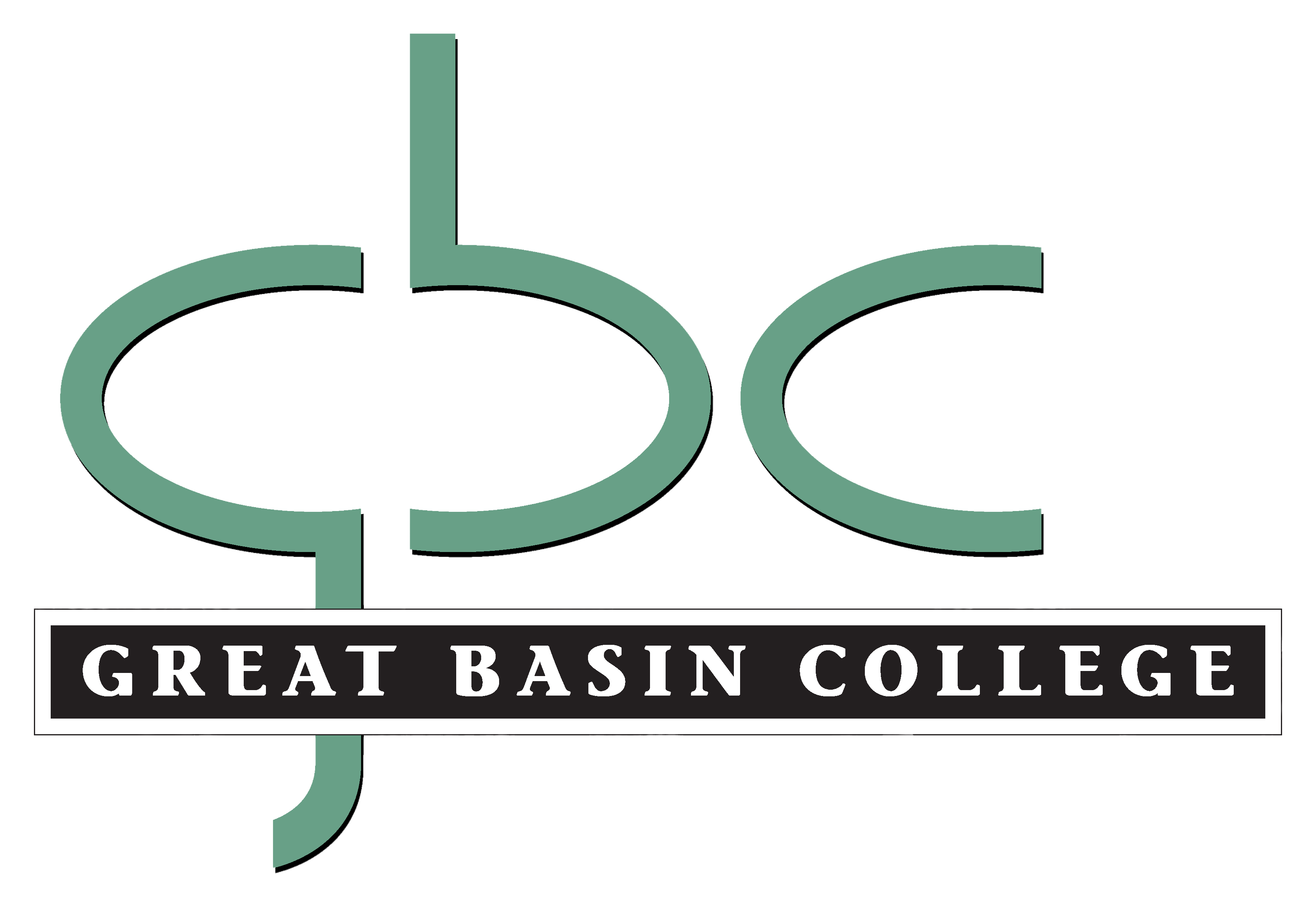 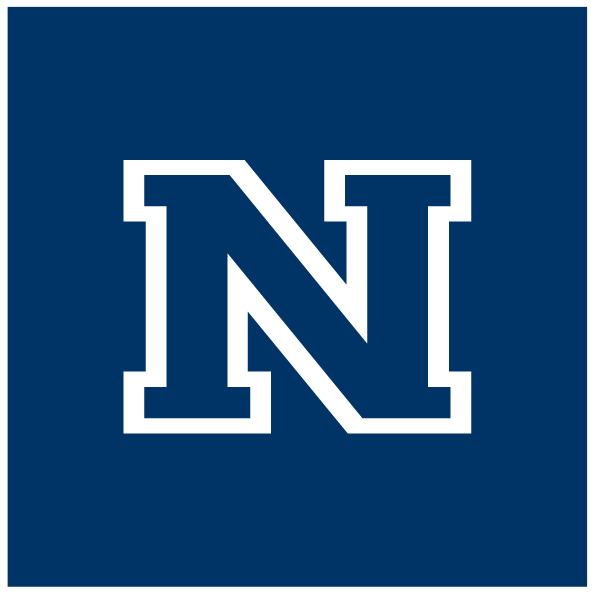 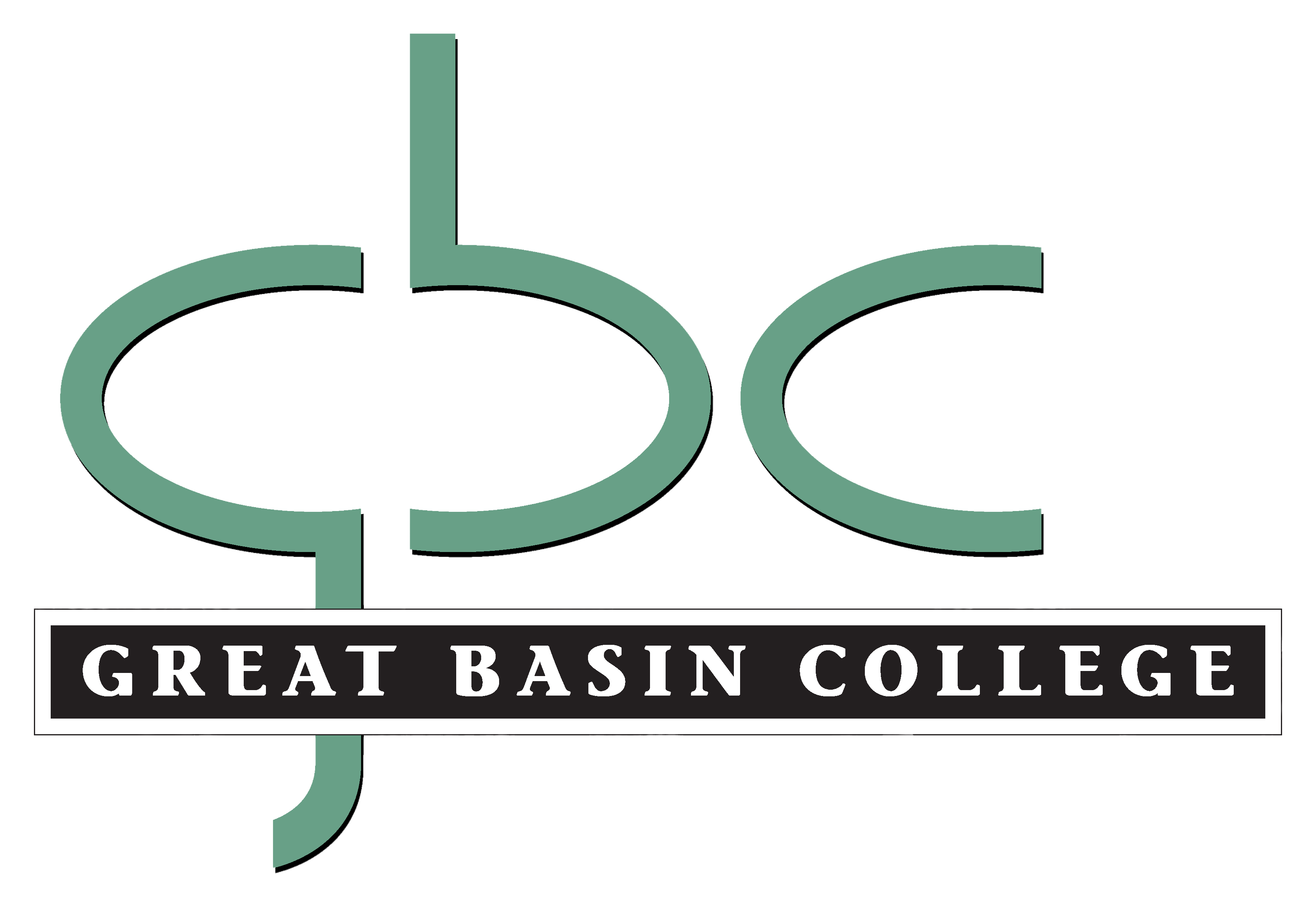 Nevada INBREIDeA Network of Biomedical Research Excellence
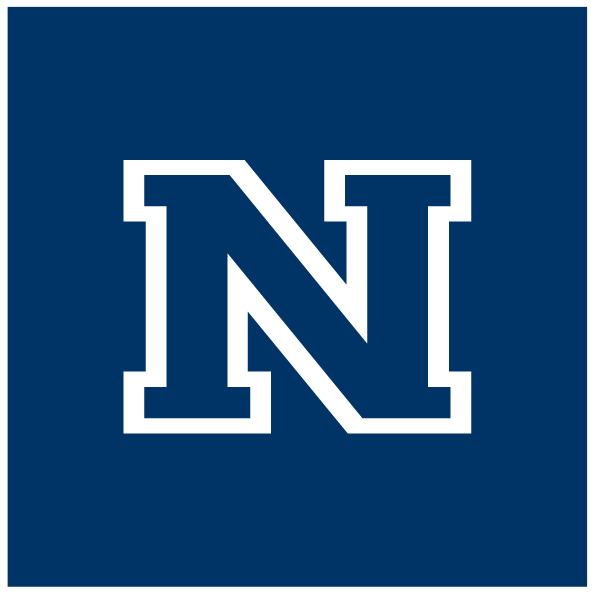 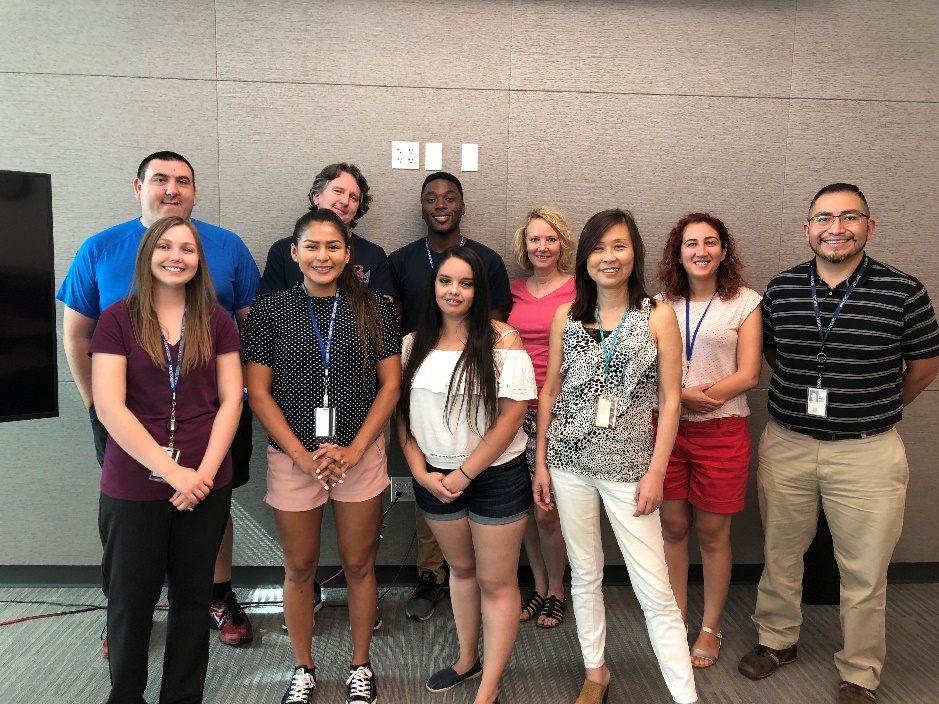 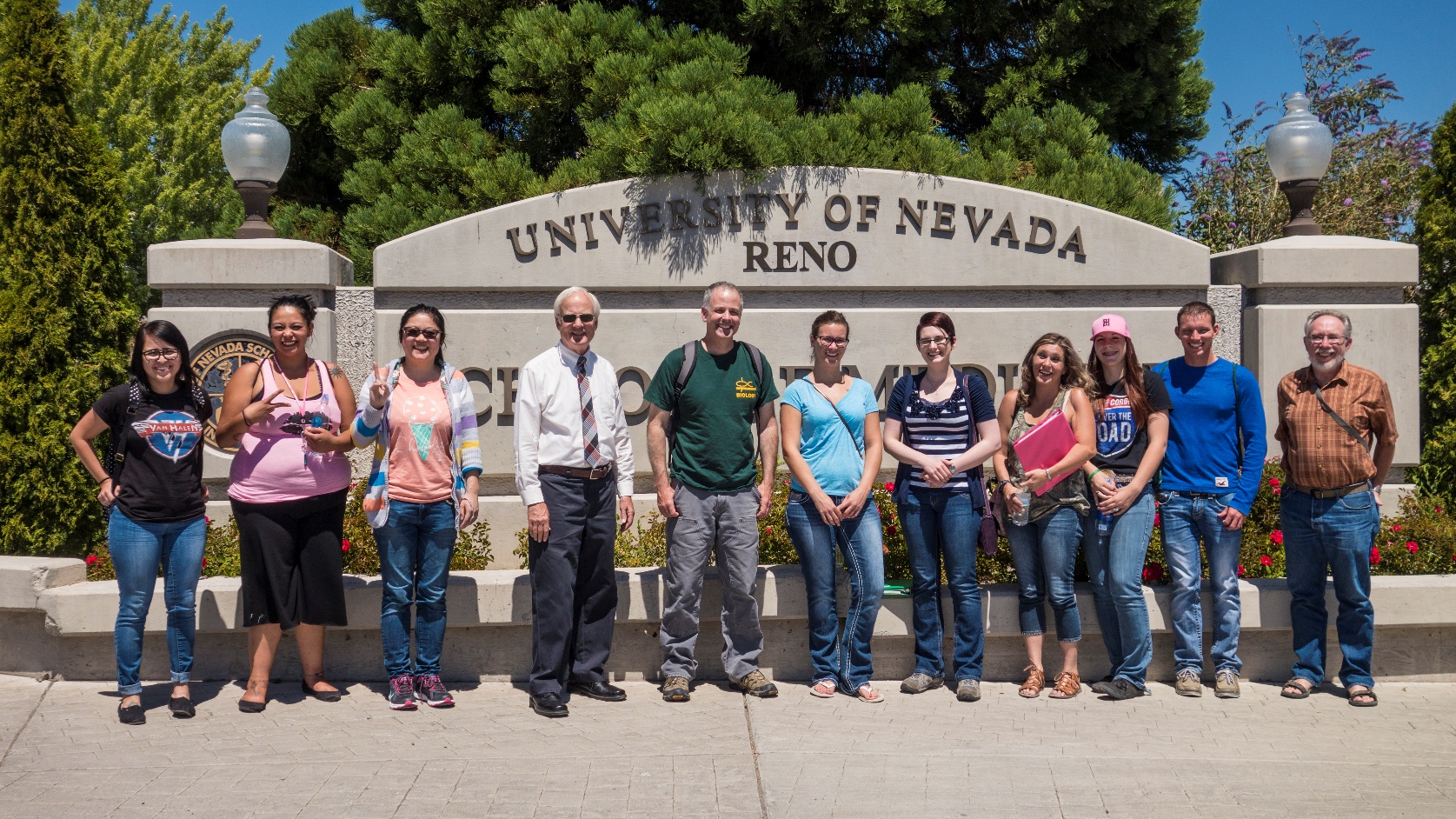 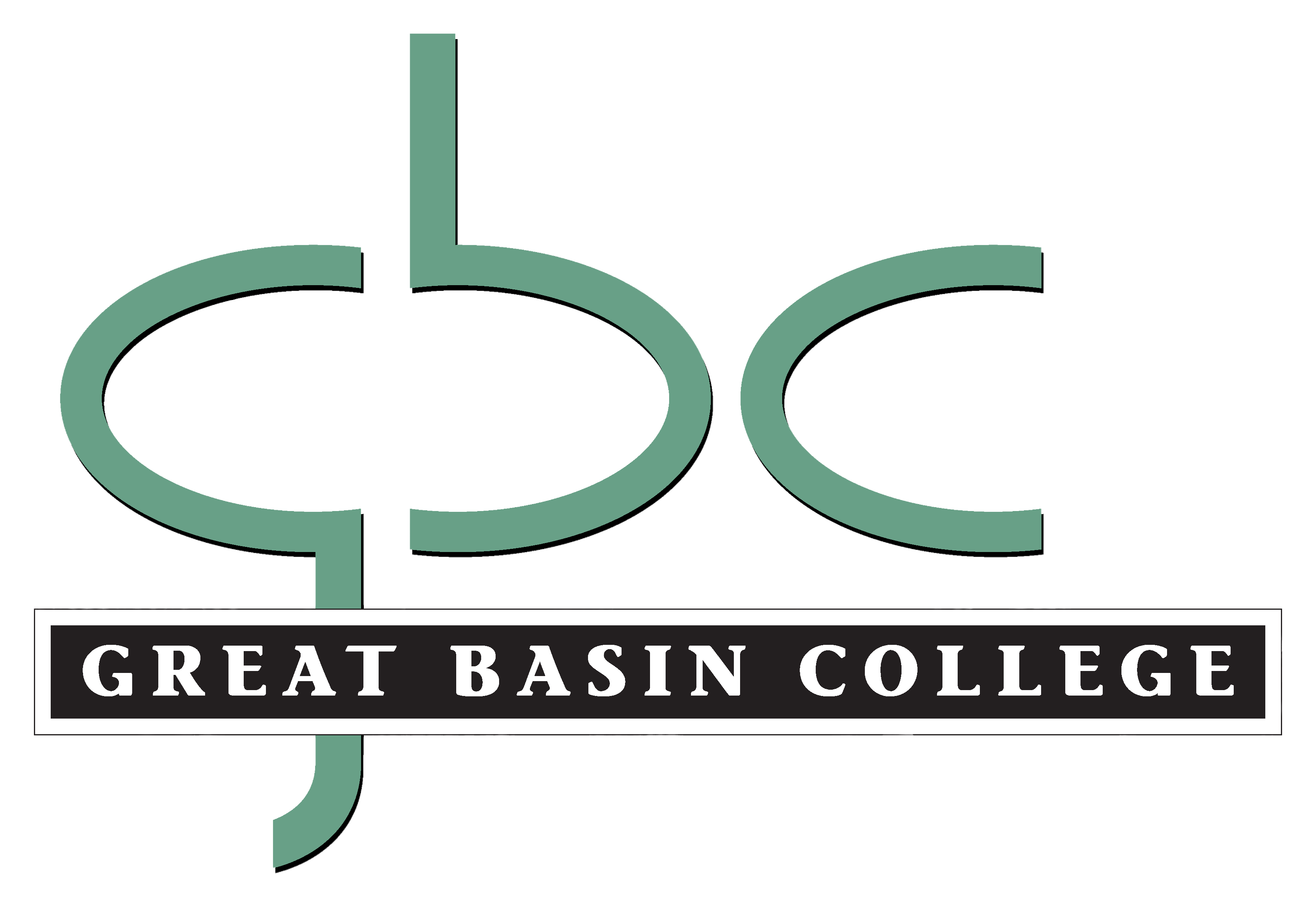 Nevada INBREIDeA Network of Biomedical Research Excellence
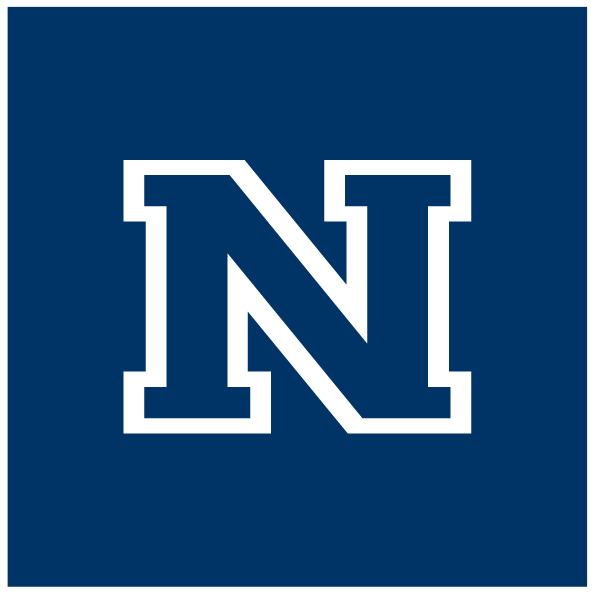 Ten-year partnership
   GBC student and GBC faculty research projects at UNR, UNLV, NSC,         and GBC Elko/Pahrump campuses
   Pre-medical training and advising for GBC students
   Extensive lab prep room renovation
   Career advising and support of GBC students enrolled in the sciences 
   Three GBC students have entered and completed pharmacy school
(out of state)
   Funding provided a nuclear magnetic resonance spectrometer for         	organic chemistry
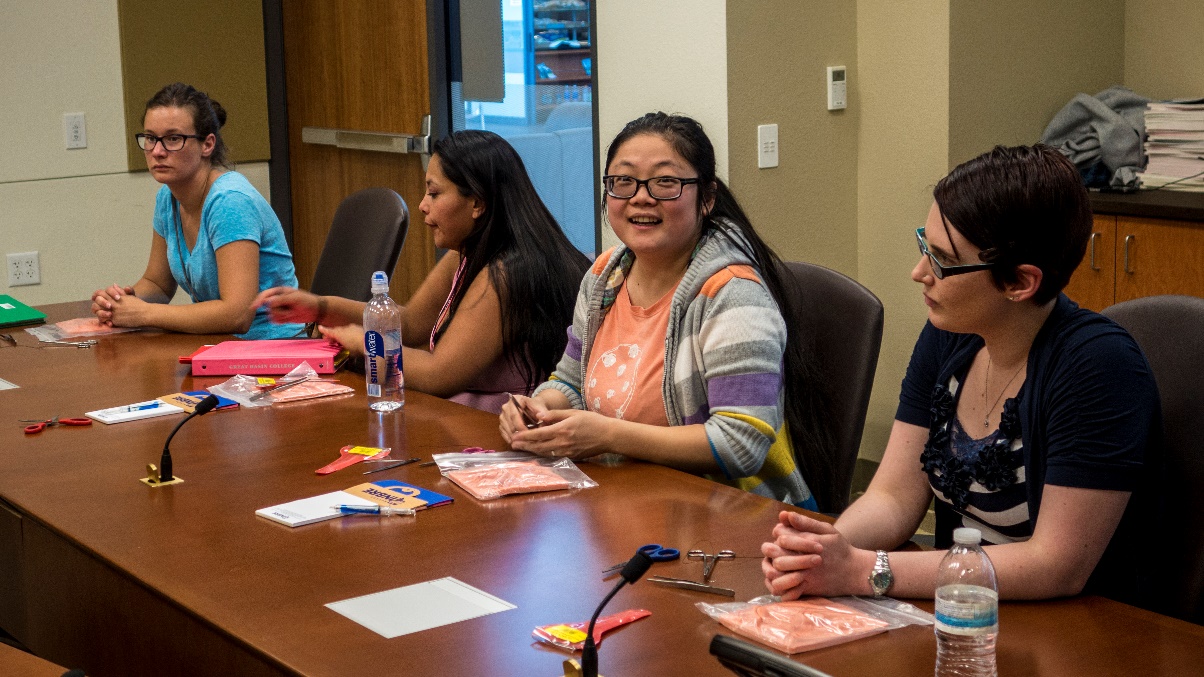 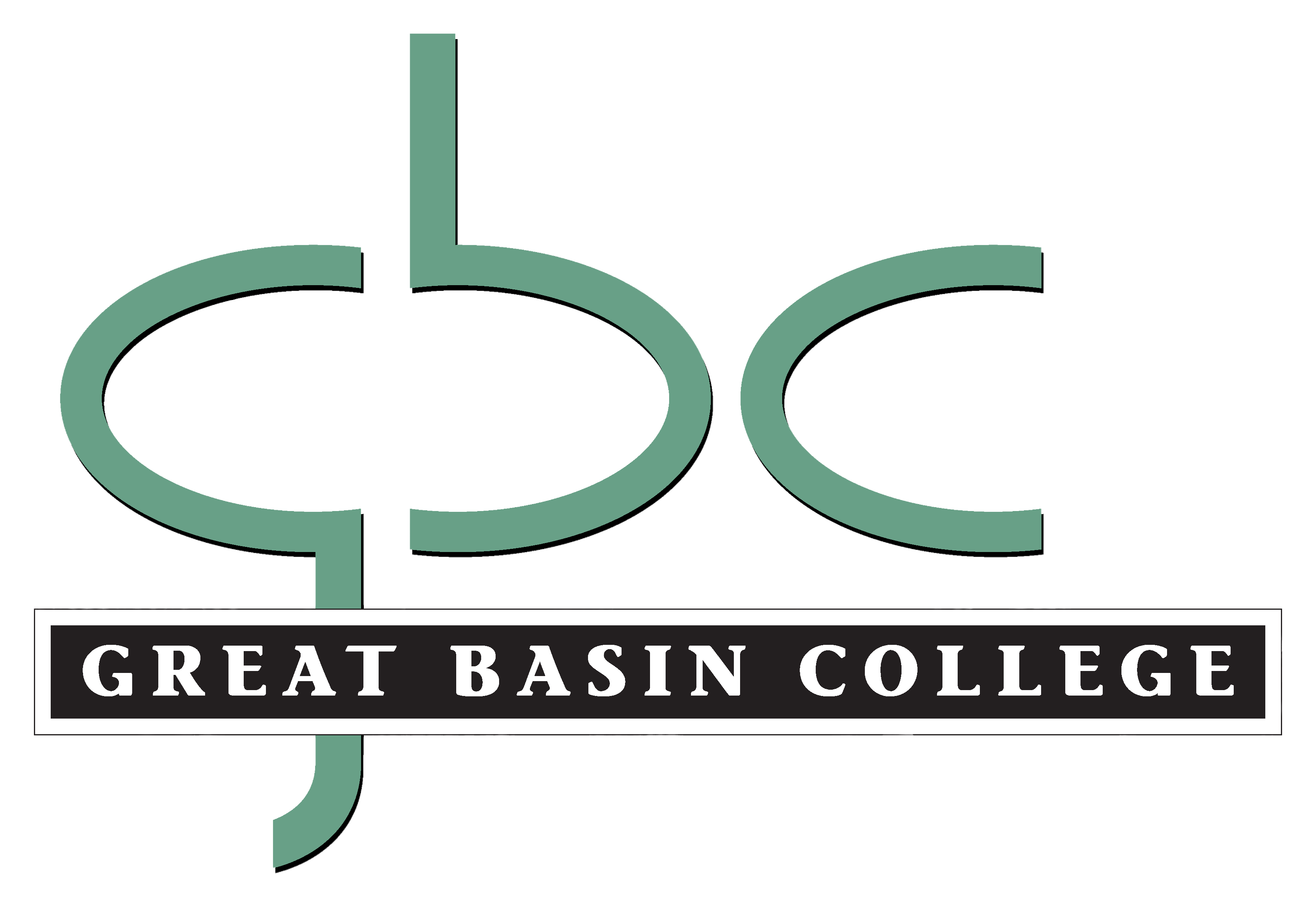 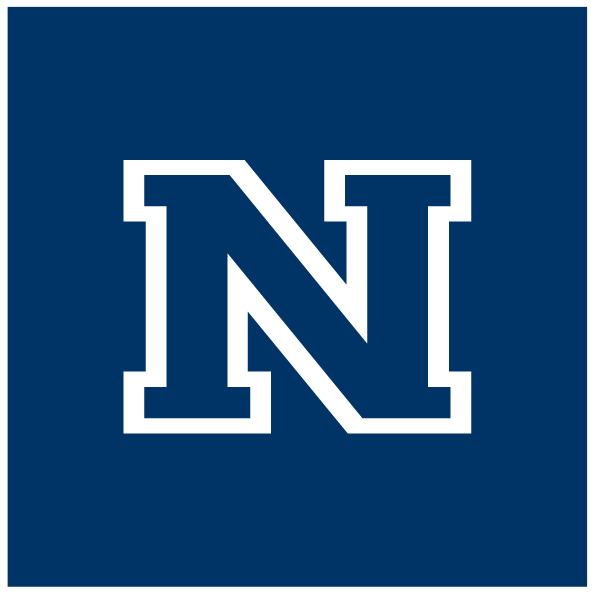 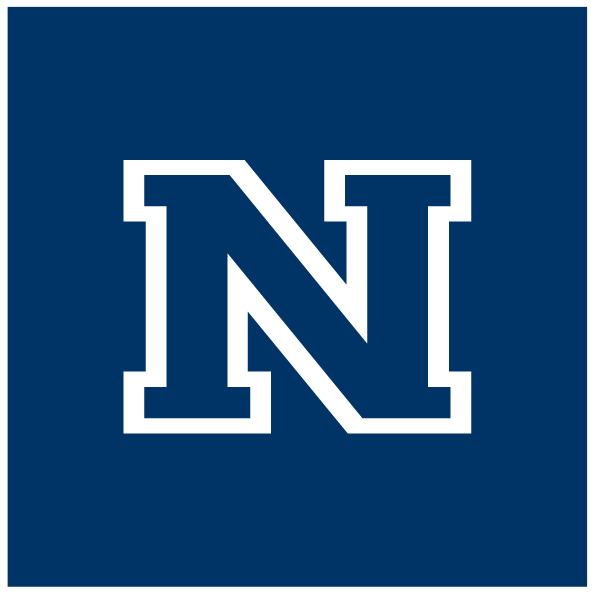 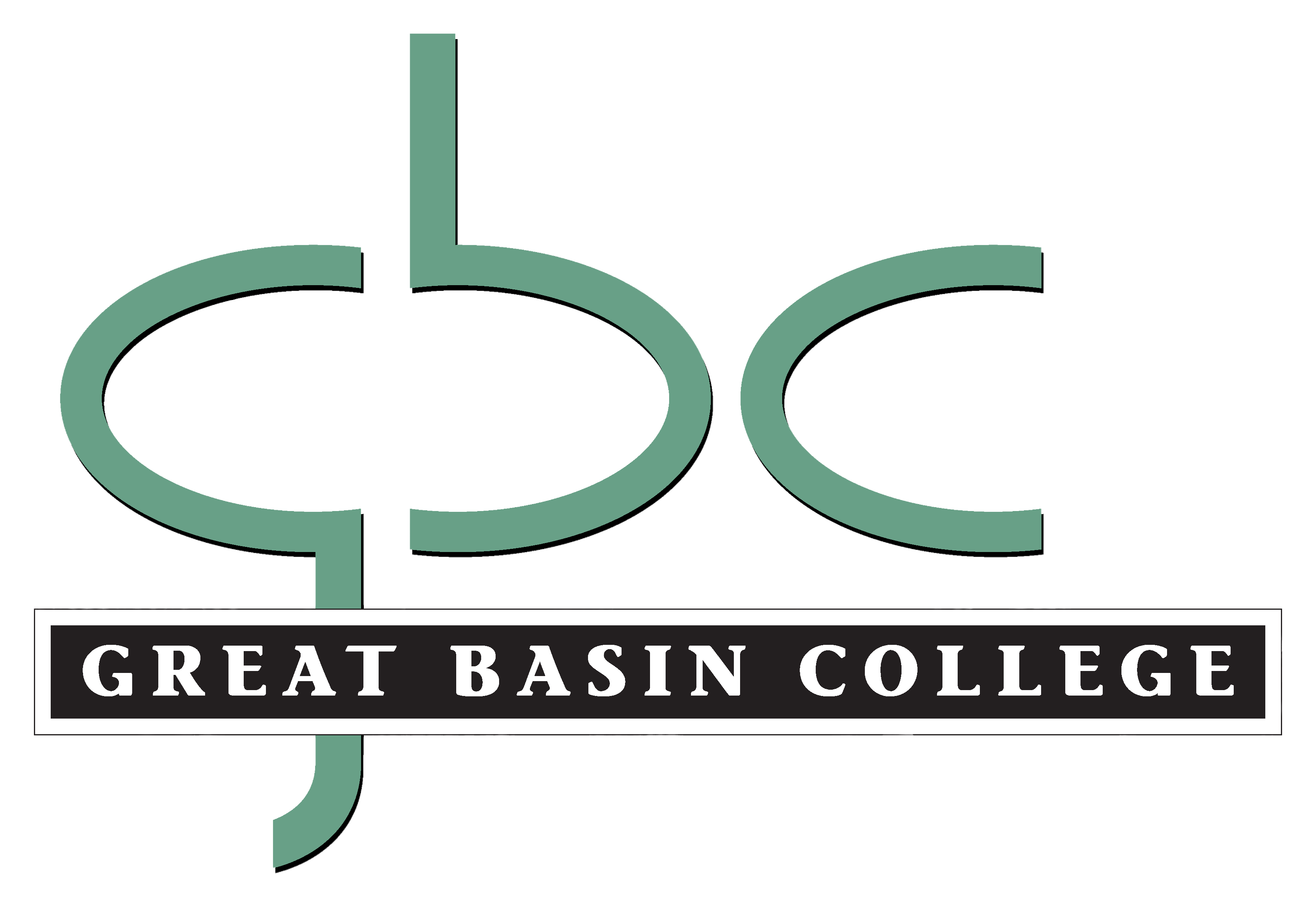 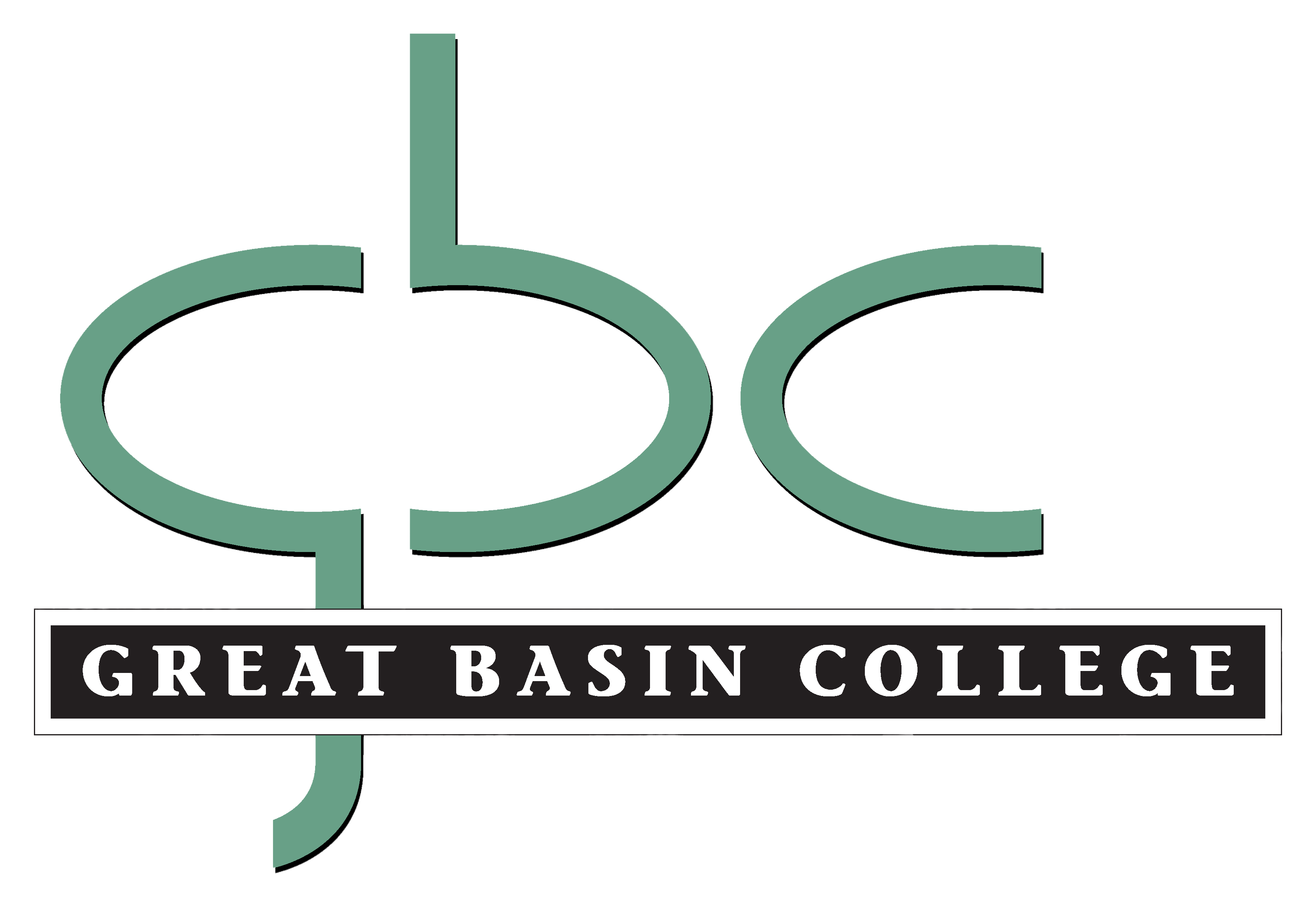 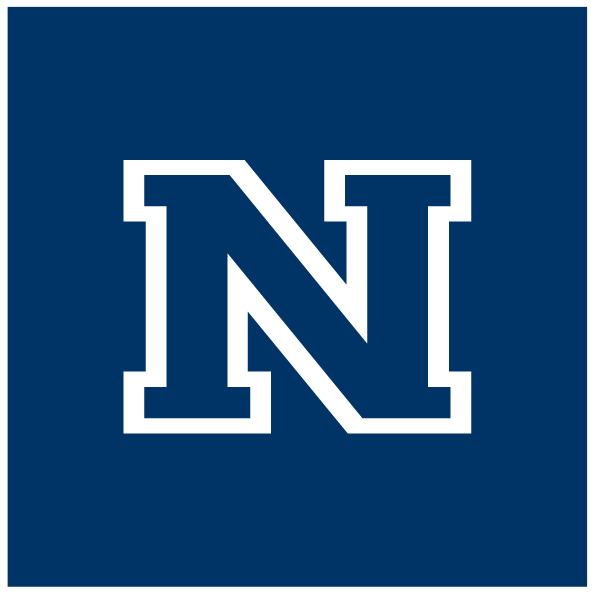 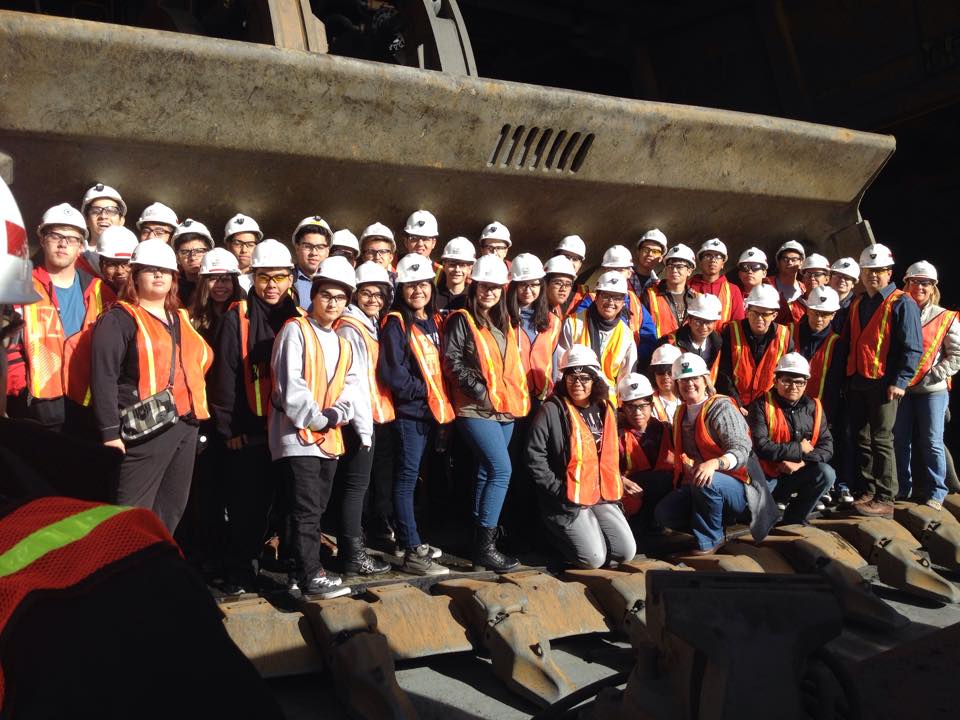 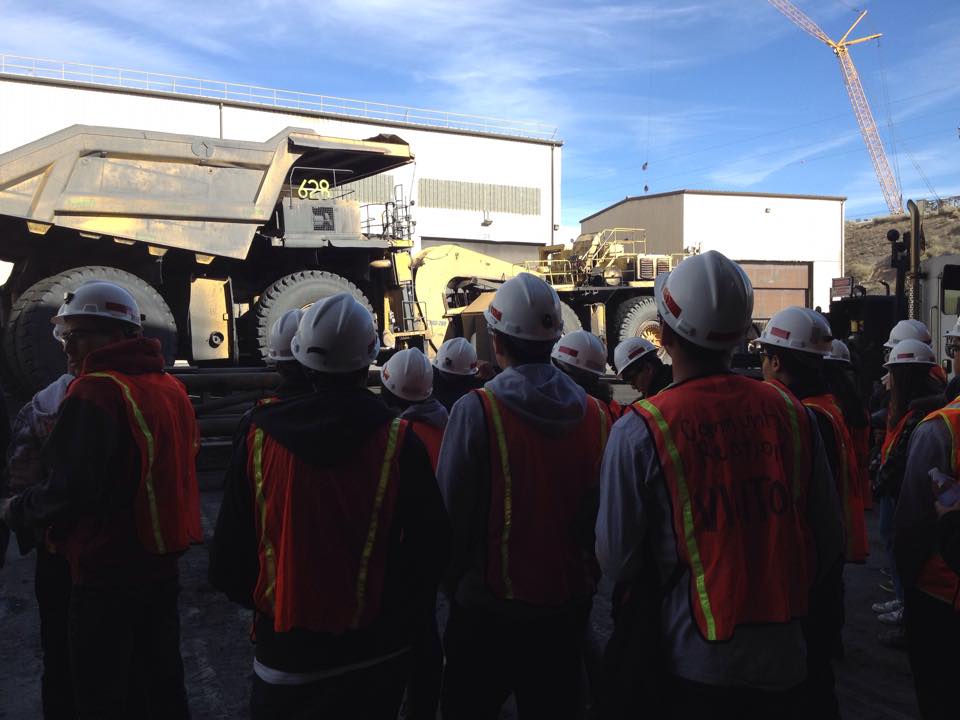 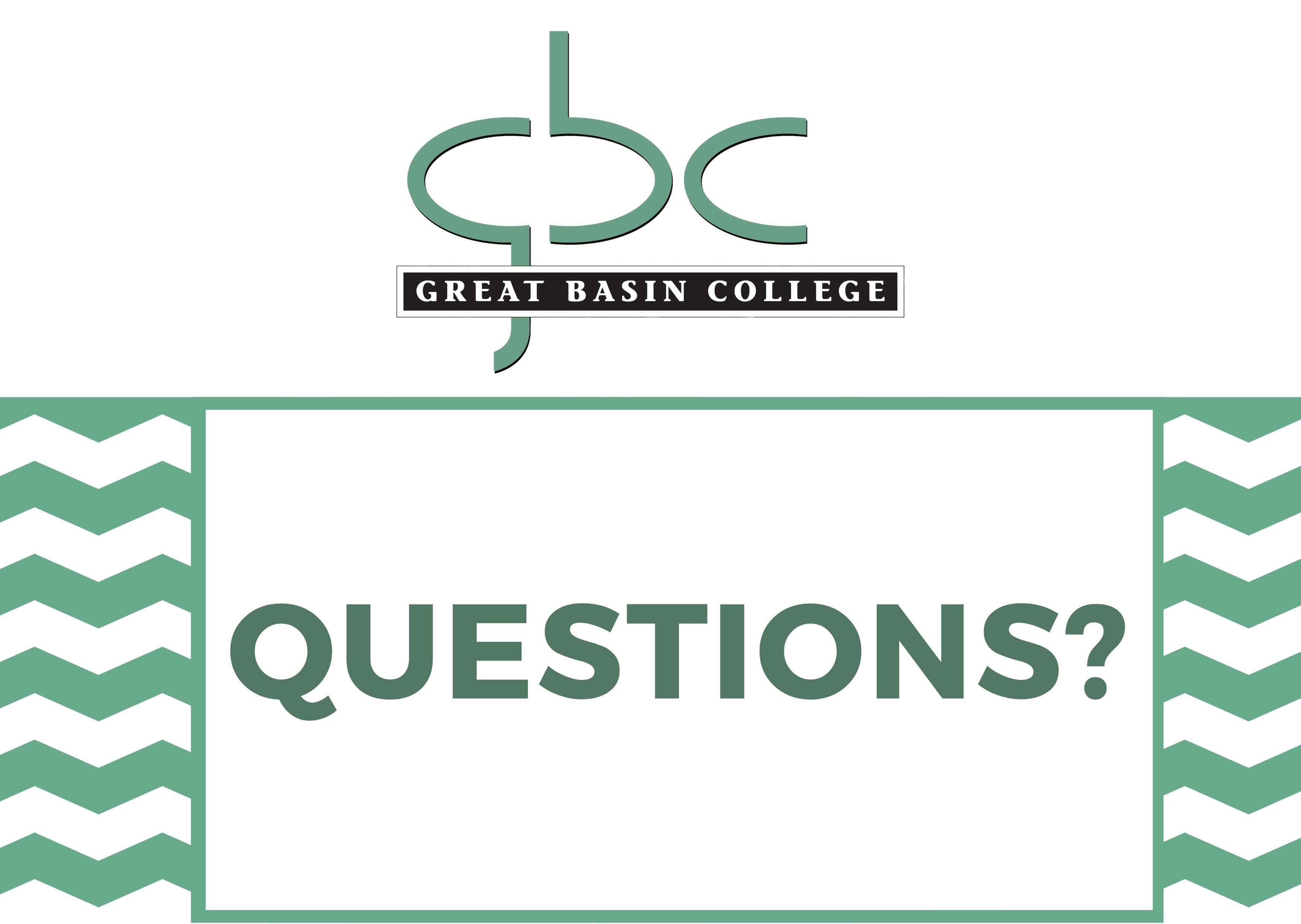 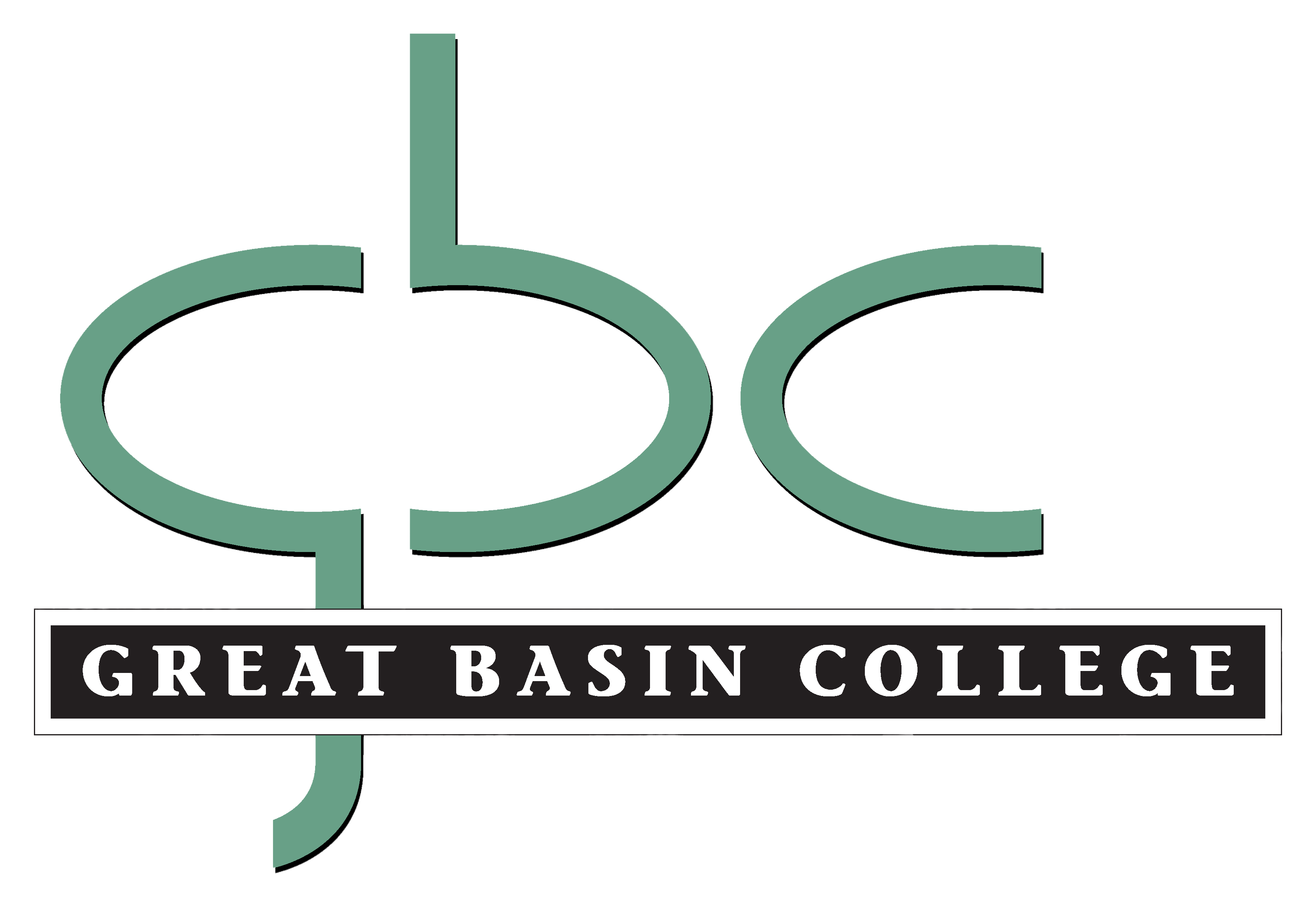